MDK-Reformgesetz
Stand 07.11.2019 – Verabschiedung Bundestag
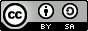 02.12.2019
Reinhard Schaffert | Geschäftsführer
2
MDK-Reformgesetz – Ziele und Inhalte
Verminderung der Prüfquote
Reduzierung primärer Fehlbelegung und des Streitpotentials
Unabhängigkeit des Medizinischen Dienstes
Motivation zur „korrekten“ Abrechnung
Einführung maximaler Prüfquoten
Ausnahme der Pflegeentgelte bei Prüfanlass und Änderungen
Einheitliche Rechtsform
Besetzung Verwaltungsrat
Interne Richtlinienhoheit
Sichere Finanzierung
Verbot der Rechnungsänderung
Nach „Fehlerquote“ gestaffelte Aufschläge
Anpassung des AOP-Kataloges
Anpassungen des Schlichtungsausschusses
Sicherung des Prüfergebnisses
Grundlage und Planungssicherheit für Komplexkodes
Daten und Transparenz
Sonstige Regelungen
Fallabschließende Prüfung
Verbot der Nachprüfung
Verpflichtende Umsetzung
Aufrechnungsverbot
Falldialog vor Klage
Verfahrensordnung für DIMDI
Gesetzliche Grundlage für Strukturprüfungen
Datenübermittlung
Statistiken des GKV-SV
Gemeinsamer Bericht GKV-DKG zu Auswirkungen
Streaming von G-BA Sitzungen
Anpassungen des SGB XI an neue Struktur des MD
Anerkennung von Solidargemeinschaften
02.12.2019
Reinhard Schaffert | Geschäftsführer
3
MDK-Reformgesetz – Ziele und Inhalte
Verminderung der Prüfquote
Reduzierung primärer Fehlbelegung und des Streitpotentials
Unabhängigkeit des Medizinischen Dienstes
Motivation zur „korrekten“ Abrechnung
Einführung maximaler Prüfquoten
Ausnahme der Pflegeentgelte bei Prüfanlass und Änderungen
Einheitliche Rechtsform
Besetzung Verwaltungsrat
Interne Richtlinienhoheit
Sichere Finanzierung
Verbot der Rechnungsänderung
Nach „Fehlerquote“ gestaffelte Aufschläge
Anpassung des AOP-Kataloges
Anpassungen des Schlichtungsausschusses
Sicherung des Prüfergebnisses
Grundlage und Planungssicherheit für Komplexkodes
Daten und Transparenz
Sonstige Regelungen
Fallabschließende Prüfung
Verbot der Nachprüfung
Verpflichtende Umsetzung
Aufrechnungsverbot
Falldialog vor Klage
Verfahrensordnung für DIMDI
Gesetzliche Grundlage für Strukturprüfungen
Datenübermittlung
Statistiken des GKV-SV
Gemeinsamer Bericht GKV-DKG zu Auswirkungen
Streaming von G-BA Sitzungen
Anpassungen des SGB XI an neue Struktur des MD
Anerkennung von Solidargemeinschaften
02.12.2019
Reinhard Schaffert | Geschäftsführer
4
Reduzierung primärer Fehlbelegung und des Streitpotentials
Anpassung des Katalogs für ambulante Operationen und stationsersetzende Maßnahmen
Neuer Absatz 1a in § 115b SGB V
Gutachtenauftrag zur Überprüfung und Anpassung des AOP-Kataloges
§ 115b Abs. 1a SGB V
1Der Spitzenverband Bund der Krankenkassen, die Deutsche Krankenhausgesellschaft und die Kassenärztlichen Bundesvereinigungen geben bis zum 31. März 2020 ein gemeinsames Gutachten in Auftrag, in dem der Stand der medizinischen Erkenntnisse zu ambulant durchführbaren Operationen, stationsersetzenden Eingriffen und stationsersetzenden Behandlungen untersucht wird. 
2Das Gutachten hat ambulant durchführbare Operationen, stationsersetzende Eingriffe und stationsersetzende Behandlungen konkret zu benennen und in Verbindung damit verschiedene Maßnahmen zur Differenzierung der Fälle nach dem Schweregrad zu analysieren. 
3Wird das Gutachten nicht bis zum 31. März 2020 in Auftrag gegeben, legt das sektorenübergreifende Schiedsgremium auf Bundesebene gemäß § 89a den Inhalt des Gutachtensauftrags innerhalb von sechs Wochen fest. 
4Im Gutachtensauftrag ist vorzusehen, dass das Gutachten spätestens innerhalb eines Jahres, nachdem das Gutachten in Auftrag gegeben worden ist, fertigzustellen ist.
02.12.2019
Reinhard Schaffert | Geschäftsführer
5
Reduzierung primärer Fehlbelegung und des Streitpotentials
Anpassung des Katalogs für ambulante Operationen und stationsersetzende Maßnahmen
Änderung § 115b Abs. 1 SGB V
Weiterentwicklung des AOP-Kataloges
§ 115b Abs. 1 SGB V
1Der Spitzenverband Bund der Krankenkassen, die Deutsche Krankenhausgesellschaft und die Kassenärztlichen Bundesvereinigungen vereinbaren auf der Grundlage des Gutachtens nach Absatz 1a bis zum 30. Juni 2021
einen Katalog ambulant durchführbarer Operationen, sonstiger stationsersetzender Eingriffe und stationsersetzender Behandlungen,
einheitliche Vergütungen für Krankenhäuser und Vertragsärzte.
2Die Vereinbarung nach Satz 1 tritt mit ihrem Wirksamwerden an die Stelle der am 31. Dezember 2019 geltenden Vereinbarung. 
3In die Vereinbarung nach Satz 1 Nummer 1 sind die in dem Gut-achten nach Absatz 1a benannten ambulant durchführbaren Operationen und die stationsersetzenden Eingriffe und stationsersetzenden Behandlungen aufzunehmen, die in der Regel ambulant durchgeführt werden können, sowie allgemeine Tatbestände zu bestimmen, bei deren Vorliegen eine stationäre Durchführung erforderlich sein kann. 
4Die Vergütung nach Satz 1 Nummer 2 ist nach dem Schweregrad der Fälle zu differenzieren und erfolgt auf betriebswirtschaftlicher Grundlage, ausgehend vom einheitlichen Bewertungsmaßstab für ärztliche Leistungen unter ergänzender Berücksichtigung der nichtärztlichen Leistungen, der Sachkosten sowie der spezifischen Investitionsbedingungen.
5Die Vereinbarung nach Satz 1 ist min-destens alle zwei Jahre, erstmals zum 31. Dezember 2023, durch Vereinbarung an den Stand der medizinischen Erkenntnisse anzupassen. Der Verein-barungsteil nach Satz 1 Nummer 1 be-darf der Genehmigung des Bundesministeriums für Gesundheit.
02.12.2019
Reinhard Schaffert | Geschäftsführer
6
Reduzierung primärer Fehlbelegung und des Streitpotentials
Anpassung des Katalogs für ambulante Operationen und stationsersetzende Maßnahmen
Ergänzung § 115b Abs. 2 SGB V
Ausnahme von der Prüfung durch den Medizinischen Dienst
§ 115b Abs. 2 Satz 6 SGB V
6Leistungen, die Krankenhäuser auf Grundlage des Katalogs nach Absatz 1 Satz 1 Nummer 1 ambulant erbringen, unterliegen nicht der Prüfung durch den Medizinischen Dienst nach § 275c Ab-satz 1 in Verbindung mit § 275 Absatz 1 Nummer 1.
02.12.2019
Reinhard Schaffert | Geschäftsführer
7
Reduzierung primärer Fehlbelegung und des Streitpotentials
Anpassung des Katalogs für ambulante Operationen und stationsersetzende Maßnahmen
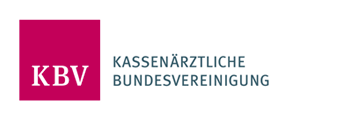 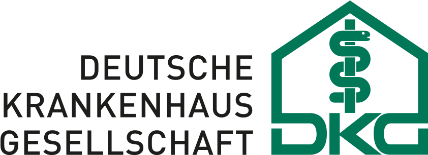 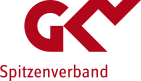 Vereinbarung:
AOP-Katalog
Einheitliche Vergütung
Auftrag Gutachten
AOP Katalog
Anpassung alle 2 Jahre
Gutachten
02.12.2019
Reinhard Schaffert | Geschäftsführer
8
Reduzierung primärer Fehlbelegung und des Streitpotentials
Anpassungen des Schlichtungsausschusses
Schlichtungsausschuss auf Bundesebene zur Klärung strittiger Kodierfragen
§ 19 KHG
1Der Spitzenverband Bund der Kranken-kassen und der Verband der Privaten Krankenversicherung gemeinsam bilden mit der Deutschen Krankenhausgesellschaft einen Schlichtungsausschuss auf Bundesebene. 
2Das Institut für das Entgeltsystem im Krankenhaus und das Deutsche Institut für Medizinische Dokumentation und Information sind Mitglieder ohne Stimmrecht. 
3Für den Schlichtungsausschuss ist § 18a Absatz 6 Satz 2 bis 5 und 7 entsprechend anzuwenden; bei der Auswahl der Vertreter der Krankenkassen und der Krankenhäuser für die Bildung des Schlichtungsausschusses sollen sowohl medizinischer Sachverstand als auch besondere Kenntnisse in Fragen der Abrechnung der Entgeltsysteme im Krankenhaus berücksichtigt werden. 
4Kommen die für die Einrichtung des Schlichtungsausschusses erforderlichen Entscheidungen ganz oder teilweise nicht zustande, trifft auf Antrag einer Vertragspartei die Schiedsstelle nach § 18a Absatz 6 die ausstehenden Entscheidungen. 
…
02.12.2019
Reinhard Schaffert | Geschäftsführer
9
Reduzierung primärer Fehlbelegung und des Streitpotentials
Anpassungen des Schlichtungsausschusses
Schlichtungsausschuss auf Bundesebene zur Klärung strittiger Kodierfragen
§ 19 KHG
…
5Für die Geschäftsführung des Schlichtungsausschusses wird eine Geschäftsstelle errichtet, die insbesondere die Vorbereitung der Entscheidungen des Schlichtungsausschusses und die Information über dessen Entscheidungen vornimmt. 
6Die Geschäftsstelle wird von dem Institut für das Entgeltsystem im Krankenhaus geführt, das zu diesem Zweck eine Geschäftsordnung erlässt. 
7Die Kosten der Geschäftsstelle sind aus dem Zuschlag nach § 17b Absatz 5 Satz 1 zu finanzieren, der entsprechend zu erhöhen ist. 
8Die Vertragsparteien nach Satz 1 vereinbaren das Nähere über die Zahl, die Bestellung, die Amtsdauer, die Amtsführung, die Erstattung der baren Auslagen und die Entschädigung für den Zeitaufwand der Mitglieder des Schlichtungsausschusses sowie das Verfahren, die Höhe und die Erhebung der Gebühren.
Aufgabe des Schlichtungsausschusses auf Bundesebene ist die verbindliche Klärung von Kodier- und Abrechnungsfragen von grundsätzlicher Bedeutung.
02.12.2019
Reinhard Schaffert | Geschäftsführer
10
Reduzierung primärer Fehlbelegung und des Streitpotentials
Anpassungen des Schlichtungsausschusses
Erweiterung des Kreises der potentiellen Antragsteller
§ 19 KHG
1Der Schlichtungsausschuss kann vom 
Spitzenverband Bund der Krankenkassen, 
von dem Verband der Privaten Krankenversicherung, 
der Deutschen Krankenhausgesellschaft, 
den Landesverbänden der Krankenkassen und den Ersatzkassen, 
den Landeskrankenhausgesellschaften, 
den Krankenkassen, 
den Krankenhäusern, 
den Medizinischen Diensten, 
den mit Kodierung von Krankenhausleistungen befassten Fachgesellschaften, 
dem Bundesministerium für Gesundheit und 
dem unparteiischen Vorsitzenden 
angerufen werden.
02.12.2019
Reinhard Schaffert | Geschäftsführer
11
Reduzierung primärer Fehlbelegung und des Streitpotentials
Anpassungen des Schlichtungsausschusses
Beschleunigung der Entscheidung durch 8-Wochen Frist
Entscheidungen wirken (ausschließlich?) auf die Zukunft bzw. für noch offene Verfahren
§ 19 KHG
1Der Schlichtungsausschuss hat innerhalb von acht Wochen nach Anrufung eine Entscheidung zu treffen. 
2Bei der Entscheidung sind die Stellungnahmen des Instituts für das Entgeltsystem im Krankenhaus und des Deutschen Instituts für Medizinische Dokumentation und Information zu berücksichtigen. 
3Die Entscheidungen des Schlichtungsausschusses gelten für 
die zugelassenen Krankenhäuser, 
die Krankenkassen und 
die Medizinischen Dienste 
für die Erstellung oder Prüfung von Krankenhausabrechnungen für Patientinnen und Patienten, 
die nach dem ersten Tag des übernächsten auf die Veröffentlichung der Entscheidung folgenden Monats in das Krankenhaus aufgenommen werden, 
und für die Krankenhausabrechnungen, die zum Zeitpunkt der Veröffentlichung der Entscheidung bereits Gegenstand einer Prüfung durch den Medizinischen Dienst nach § 275 Absatz 1 Nummer 1 des Fünften Buches Sozialgesetzbuch sind.
02.12.2019
Reinhard Schaffert | Geschäftsführer
12
Reduzierung primärer Fehlbelegung und des Streitpotentials
Anpassungen des Schlichtungsausschusses
Konkrete Beauftragung zur Klärung der zwischen SEG 4 und DGfM strittig gestellten Kodierempfehlungen
Automatische Beaufragung bei zukünftigen Differenzen
Entscheidungen gelten unmittelbar als Kodierregeln und sind entsprechend verbindlich
§ 19 KHG
Der Schlichtungsausschuss entscheidet bis zum 31. Dezember 2020 über die zwischen der Sozialmedizinischen Expertengruppe Vergütung und Abrechnung der Medizinischen Dienste und dem Fachausschuss für ordnungsgemäße Kodierung und Abrechnung der Deutschen Gesellschaft für Medizincontrolling bis zum 31. Dezember 2019 als strittig festgestellten Kodierempfehlungen.
Die Entscheidungen des Schlichtungsausschusses sind zu veröffentlichen und für die Krankenkassen, den Medizinischen Dienst und die zugelassenen Krankenhäuser unmittelbar verbindlich; die Entscheidungen des Schlichtungsausschusses gelten als Kodierregeln.
1Gegen die Entscheidungen des Schlichtungsausschusses auf Bundesebene ist der Sozialrechtsweg gegeben. 
2Ein Vorverfahren findet nicht statt. 
3Die Klage hat keine aufschiebende Wirkung.
02.12.2019
Reinhard Schaffert | Geschäftsführer
13
MDK-Reformgesetz – Ziele und Inhalte
Verminderung der Prüfquote
Reduzierung primärer Fehlbelegung und des Streitpotentials
Unabhängigkeit des Medizinischen Dienstes
Motivation zur „korrekten“ Abrechnung
Einführung maximaler Prüfquoten
Ausnahme der Pflegeentgelte bei Prüfanlass und Änderungen
Einheitliche Rechtsform
Besetzung Verwaltungsrat
Interne Richtlinienhoheit
Sichere Finanzierung
Verbot der Rechnungsänderung
Nach „Fehlerquote“ gestaffelte Aufschläge
Anpassung des AOP-Kataloges
Anpassungen des Schlichtungsausschusses
Sicherung des Prüfergebnisses
Grundlage und Planungssicherheit für Komplexkodes
Daten und Transparenz
Sonstige Regelungen
Fallabschließende Prüfung
Verbot der Nachprüfung
Verpflichtende Umsetzung
Aufrechnungsverbot
Falldialog vor Klage
Verfahrensordnung für DIMDI
Gesetzliche Grundlage für Strukturprüfungen
Datenübermittlung
Statistiken des GKV-SV
Gemeinsamer Bericht GKV-DKG zu Auswirkungen
Streaming von G-BA Sitzungen
Anpassungen des SGB XI an neue Struktur des MD
Anerkennung von Solidargemeinschaften
02.12.2019
Reinhard Schaffert | Geschäftsführer
14
Unabhängigkeit des Medizinischen Dienstes
Alle MDK werden zu eigenständigen Körperschaften öffentlichen Rechts 
Bisher Arbeitsgemeinschaften der Landesverbände der Krankenkassen bzw. Verein des GKV.-Spitzenverbandes (MDS)
Bisher im Osten teilweise e. V.
MD auf Länderebene
Ausnahme länderübergreifenden Zusammenschluss von MD möglich
Bestehende mehrere MD im Land (NRW) bzw. länderübergreifende MD (SH/HH, B/BRB) können bestehen bleiben
§ 278 SGB V
1In jedem Land wird ein Medizinischer Dienst als Körperschaft des öffentlichen Rechts errichtet. 
2Für mehrere Länder kann durch Beschluss der Verwaltungsräte der betroffenen Medizinischen Dienste ein gemeinsamer Medizinischer Dienst errichtet werden. 
3Dieser Beschluss bedarf der Zustimmung der zuständigen Aufsichtsbehörden der betroffenen Länder. 
4In Ländern, in denen bereits mehrere Medizinische Dienste oder ein gemeinsamer Medizinischer Dienst bestehen, kann die jeweilige Aufteilung beibehalten werden. 
5§ 94 Absatz 1a bis 4 des Zehnten Buches gilt entsprechend.
02.12.2019
Reinhard Schaffert | Geschäftsführer
15
Unabhängigkeit des Medizinischen Dienstes
Erweiterung der Berufsgruppen für Begutachtungen
Einrichtung einer Ombudsperson für interne und externe Beschwerden
Insbesondere zur Meldung von Beeinflussungsversuchen durch Dritte
§ 278 SGB V
1Die Fachaufgaben des Medizinischen Dienstes werden von Ärztinnen und Ärzten, Pflegefachkräften sowie Angehörigen anderer geeigneter Berufe im Gesundheitswesen wahrgenommen. 
2Die Medizinischen Dienste stellen sicher, dass bei der Beteiligung unterschiedlicher Berufs-gruppen die Gesamtverantwortung bei der Begutachtung medizinischer Sachverhalte bei ärztlichen Gutachterinnen und Gutachtern und bei ausschließlich pflegefachlichen Sachverhalten bei Pflegefachkräften liegt. 
3§ 18 Absatz 7 des Elften Buches bleibt unberührt.
1Bei jedem Medizinischen Dienst wird eine unabhängige Ombudsperson bestellt, an die sich sowohl Beschäftigte des Medizinischen Dienstes bei Beobachtung von Unregelmäßigkeiten, insbesondere Beeinflussungsversuchen durch Dritte, als auch Versicherte bei Beschwerden über die Tätigkeit des Medizinischen Dienstes vertraulich wenden können. 
2Die Ombudsperson berichtet dem Verwaltungsrat und der zuständigen Aufsichtsbehörde in anonymisierter Form jährlich und bei gegebenem Anlass und veröffentlicht den Bericht drei Monate nach Zuleitung an den Verwaltungsrat und die Aufsichtsbehörde auf ihrer Internetseite. 
3Das Nähere regelt die Satzung nach § 279 Absatz 2 Satz 1 Nummer 1.
02.12.2019
Reinhard Schaffert | Geschäftsführer
16
Unabhängigkeit des Medizinischen Dienstes
Berichtspflicht der Landes-MD and den MD Bund
Schaffung von Transparenz
§ 278 SGB V
(4)	1Die Medizinischen Dienste berichten dem Medizinischen Dienst Bund zweijährlich zum 1. April über
die Anzahl und die Ergebnisse der Begutachtungen nach § 275 und der Prüfungen nach den §§ 275a bis 275d,
die Personalausstattung der Medizinischen Dienste und
die Ergebnisse der systematischen Qualitätssicherung der Begutachtungen und Prüfungen der Medizinischen Dienste für die gesetzliche Krankenversicherung.
2Das Nähere zum Verfahren regeln die Richtlinien nach § 283 Absatz 2 Satz 1 Nummer 7 und 8.
02.12.2019
Reinhard Schaffert | Geschäftsführer
17
Unabhängigkeit des Medizinischen Dienstes
Organe sind Verwaltungsrat und Vorstand
§ 279 SGB V
(1) 	Organe des Medizinischen Dienstes sind der Verwaltungsrat und der Vorstand.
(2)	Der Verwaltungsrat hat
1. die Satzung zu beschließen,
2. den Haushaltsplan festzustellen,
3. die jährliche Betriebs- und Rechnungsführung zu prüfen,
4. die Richtlinien für die Erfüllung der Aufgaben des Medizinischen Dienstes unter Berücksichtigung der Richtlinien und Empfehlungen des Medizinischen Dienstes Bund nach § 283 Absatz 2 aufzustellen,
5. Nebenstellen zu errichten und aufzulösen und
6. den Vorstand zu wählen und zu entlasten.
§ 210 Absatz 1 gilt entsprechend.
02.12.2019
Reinhard Schaffert | Geschäftsführer
18
Unabhängigkeit des Medizinischen Dienstes
Zusammensetzung des Verwaltungsrates
23 Vertreter..
§ 279 SGB V
1Der Verwaltungsrat besteht aus 23 Vertretern. Beschlüsse des Verwaltungsrates werden mit einfacher Mehrheit der stimmberechtigten Mitglieder gefasst. 
2Beschlüsse über Haushaltsangelegenheiten und über die Aufstellung und Änderung der Satzung bedürfen einer Mehrheit von zwei Dritteln der stimmberechtigten Mitglieder
02.12.2019
Reinhard Schaffert | Geschäftsführer
19
Unabhängigkeit des Medizinischen Dienstes
Zusammensetzung des Verwaltungsrates
16 Kassenvertreter
§ 279 SGB V
116 Vertreter werden von den Verwaltungsräten oder Vertreterversammlungen der Landesverbände der Orts-, Betriebs- und Innungs-krankenkassen, der landwirtschaftlichen Krankenkasse, der Ersatzkassen und der BAHN-BKK gewählt. 
2Die Krankenkassen haben sich über die Zahl der Vertreter, die auf die einzelne Kassenart entfällt, zu einigen. 
3Kommt eine Einigung nicht zustande, entscheidet die für die Sozialversicherung zuständige oberste Verwaltungsbehörde des Landes. 
4Als Vertreter nach Satz 1 sind je zur Hälfte Frauen und Männer zu wählen. 
5Jeder Wahlberechtigte nach Satz 1 wählt auf der Grundlage der von der oder dem Vorsitzenden des Verwaltungsrates erstellten Bewerberliste eine Frau und einen Mann. 
…
02.12.2019
Reinhard Schaffert | Geschäftsführer
20
Unabhängigkeit des Medizinischen Dienstes
Zusammensetzung des Verwaltungsrates
16 Kassenvertreter
§ 279 SGB V
… 
6Die acht Bewerberinnen und acht Bewerber mit den meisten Stimmen sind gewählt. 
7Eine Wahl unter Verstoß gegen Satz 4 ist nichtig. 
8Ist nach dem dritten Wahlgang die Vorgabe nach Satz 4 nicht erfüllt, gelten nur so viele Personen des Geschlechts, das nach dem Ergebnis der Wahl mehrheitlich vertreten ist, als gewählt, wie Personen des anderen Geschlechts gewählt wurden; die Anzahl der Vertreter nach Absatz 4 reduziert sich entsprechend. 
9Das Nähere zur Durchführung der Wahl regelt die Satzung.
10Die Amtszeit der Vertreter nach Satz 1 darf zwei Amtsperioden nicht überschreiten. Personen, die am 1. Januar 2020 bereits Mitglieder im Verwaltungsrat eines Medizinischen Dienstes der Krankenversicherung sind, können einma-lig wiedergewählt werden.
02.12.2019
Reinhard Schaffert | Geschäftsführer
21
Unabhängigkeit des Medizinischen Dienstes
Zusammensetzung des Verwaltungsrates
5 Patientenvertreter
Je ein Vertreter der Landespflegekammer oder Pflegeverbände und ein Vertreter der Landesärztekammer
§ 279 SGB V
1Sieben Vertreter werden von der für die Sozialversicherung zuständigen obersten Verwaltungsbehörde des Landes benannt, davon
fünf Vertreter auf Vorschlag der Verbände und Organisationen für die Wahrnehmung der Interessen und der Selbsthilfe der Patienten, der pflegebedürftigen und behinderten Menschen und der pflegenden Angehörigen sowie der im Bereich der Kranken- und Pflegeversorgung tätigen Verbraucherschutzorganisationen jeweils auf Landesebene sowie
zwei Vertreter jeweils zur Hälfte auf Vorschlag der Landespflegekammern oder der maßgeblichen Verbände der Pflegeberufe auf Landesebene und der Landesärztekammern.
2Die Vertreter nach Satz 1 Nummer 2 haben kein Stimmrecht. 
3Die für die Sozialversicherung zuständige oberste Verwaltungsbehörde des Landes legt die Einzelheiten für das Verfahren der Übermittlung und der Bearbeitung der Vorschläge nach Satz 1 fest. 
4Sie bestimmt die Voraussetzungen der Anerkennung der Organisationen und Verbände nach Satz 1 Nummer 1 sowie der maßgeblichen Verbände der Pflegeberufe auf Landesebene, insbesondere die Erfordernisse an die fachlichen Qualifikationen, die Unabhängigkeit, die Organisationsform und die Offenlegung der Finanzierung. 
…
02.12.2019
Reinhard Schaffert | Geschäftsführer
22
Unabhängigkeit des Medizinischen Dienstes
Zusammensetzung des Verwaltungsrates
5 Patientenvertreter
Je ein Vertreter der Landespflegekammer oder Pflegeverbände und ein Vertreter der Landesärztekammer
§ 279 SGB V
... 
6Ist eine Satz 5 entsprechende Benennung nicht möglich, gelten nur so viele Personen des Geschlechts, das mehrheitlich vertreten ist, als benannt, dass dem Verhältnis nach Satz 5 entsprochen wird; die Anzahl der Vertreter nach Satz 1 Nummer 1 und 2 reduziert sich entsprechend. 
7Die Vertreter nach Satz 1 dürfen nicht zu mehr als 10 Prozent von Dritten finanziert werden, die Leistungen für die gesetzliche Krankenversicherung oder für die soziale Pflegeversicherung erbringen. 
8Die Bekanntgabe der Benennung erfolgt gegenüber der oder dem amtierenden Vorsitzenden des Verwaltungsrates, die oder der diese den Benannten zur Kenntnis gibt.
02.12.2019
Reinhard Schaffert | Geschäftsführer
23
Unabhängigkeit des Medizinischen Dienstes
Zusammensetzung des Verwaltungsrates
§ 279 SGB V
1Beschäftigte des Medizinischen Dienstes, der Krankenkassen oder ihrer Verbände sind nicht wähl- oder benennbar. 
2Personen, die bereits mehr als ein Ehrenamt in einem Selbstverwaltungsorgan eines Versicherungsträgers, eines Verbandes der Versicherungsträger oder eines anderen Medizinischen Dienstes innehaben, können nicht gewählt oder benannt werden. 
3§ 51 Absatz 1 Satz 1 Nummer 2 bis 4, Absatz 6 Nummer 2 bis 6 des Vierten Buches gilt entsprechend. 
4Rechtsbehelfe gegen die Benennung oder die Wahl der Mitglieder des Verwaltungsrates haben keine aufschiebende Wirkung. 
5§ 57 Absatz 5 bis 7 des Vierten Buches und § 131 Absatz 4 des Sozialgerichtsgesetzes gelten entsprechend.
02.12.2019
Reinhard Schaffert | Geschäftsführer
24
Unabhängigkeit des Medizinischen Dienstes
Aufgaben des Vorstands
Geschäftsführung, Haushaltsverantwortung sowie gerichtliche und außergerichtliche Vertretung des MD
Veröffentlichungspflicht der Bezüge
§ 279 SGB V
1Der Vorstand wird aus der oder dem Vorstandsvorsitzenden und der Stellvertreterin oder dem Stellvertreter gebildet. 
2Der Vorstand führt die Geschäfte des Medizinischen Dienstes nach den Richtlinien des Verwaltungsrates. 
3Der Vorstand stellt den Haushaltsplan auf und vertritt den Medizinischen Dienst gerichtlich und außergerichtlich. 
4Die Höhe der jährlichen Vergütungen der oder des Vorstandsvorsitzenden und der Stellvertreterin oder des Stellvertreters einschließlich aller Nebenleistungen sowie sämtliche Versorgungsregelungen sind betragsmäßig in einer Übersicht jährlich am 1. März im Bundesanzeiger sowie gleichzeitig auf der Internetseite des betreffenden Medizinischen Dienstes zu veröffentlichen. 
5Die Art und die Höhe finanzieller Zuwendungen, die der oder dem Vorstandsvorsitzenden und der Stellvertreterin oder dem Stellvertreter im Zusammenhang mit ihrer Vorstandstätigkeit von Dritten gewährt werden, sind der oder dem Vorsitzenden und der oder dem stellvertretenden Vor-sitzenden des Verwaltungsrates mitzuteilen. 
6§ 35a Absatz 3 und 6a des Vierten Buches gilt entsprechend.
02.12.2019
Reinhard Schaffert | Geschäftsführer
25
Unabhängigkeit des Medizinischen Dienstes
Finanzierung (Landes-MD)
Aufgaben aus dem SGB V – abgesehen von der Beratungstätigkeit für die einzelne Kasse (§ 275 Abs. 4 SGB V) – werden über eine Umlage durch die Landesverbände der Krankenkassen finanziert
Die Umlage wird in Abhängigkeit von der Anzahl der Mitglieder mit Wohnort im Bereich des MD verteilt
Die Pflegekassen tragen jeweils die Hälfte des Umlagebetrags
§ 280 SGB V
1Die erforderlichen Mittel zur Finanzierung der Aufgaben des Medizinischen Dienstes nach § 275 Absatz 1 bis 3b und den § 275a bis 275d werden von den Krankenkassen nach § 279 Absatz 4 Satz 1 durch eine Umlage aufgebracht. 
2Die Mittel sind im Verhältnis der Zahl der Mitglieder der einzelnen Krankenkassen mit Wohnort im Einzugsbereich des Medizinischen Dienstes aufzuteilen. 
3Die Zahl der nach Satz 2 maßgeblichen Mitglieder der Krankenkassen ist nach dem Vordruck KM 6 der Statistik über die Versicherten in der gesetzlichen Krankenversicherung jeweils zum 1. Juli eines Jahres zu bestimmen. 
4Die Pflegekassen tragen die Hälfte der Umlage nach Satz 1.
02.12.2019
Reinhard Schaffert | Geschäftsführer
26
Unabhängigkeit des Medizinischen Dienstes
Finanzierung (Landes-MD)
Bestimmte Leistungen sind vom jeweiligen Auftraggeber aufwandsbezogen zu erstatten:
Beratungstätigkeiten für die einzelne Kasse nach § 275 Abs. 4 SGB V 
Durch das Land im Rahmen der Krankenhausplanung beauftragte Kontrollen (§ 275a Absatz 4 SGB V)
§ 280 SGB V
1Die Leistungen des Medizinischen Dienstes oder anderer Gutachterdienste im Rahmen der ihnen nach § 275 Absatz 4 von den Krankenkassen übertragenen Aufgaben sind von dem jeweiligen Auftraggeber durch aufwandsorientierte Nutzerentgelte zu vergüten. 
2Dies gilt auch für Kontrollen des Medizinischen Dienstes nach § 275a Absatz 4. 
3Eine Verwendung von Umlagemitteln nach Absatz 1 Satz 1 zur Finanzierung dieser Aufgaben ist auszuschließen. 
4Werden dem Medizinischen Dienst Aufgaben übertragen, die die Prüfung von Ansprüchen gegenüber anderen Stellen betreffen, die nicht zur Leistung der Umlage nach Absatz 1 Satz 1 verpflichtet sind, sind ihm die hierdurch entstehenden Kosten von diesen Stellen zu erstatten.
02.12.2019
Reinhard Schaffert | Geschäftsführer
27
Unabhängigkeit des Medizinischen Dienstes
Finanzierung (Landes-MD)
Querverweise zu Details der Haushaltführung mit der Maßgabe der Genehmigungspflicht des Haushaltes durch die Aufsichtsbehörde
Bestimmung der obersten Landesbehörde als Aufsicht
§ 280 SGB V
1Für das Haushalts- und Rechnungswesen einschließlich der Statistiken gelten die §§ 67 bis 69 und 70 Absatz 5 des Vierten Buches mit der Maßgabe, dass der Haushaltsplan der Genehmigung der zuständigen Aufsichtsbehörde bedarf, § 72 Absatz 1 und 2 Satz 1 erster Halbsatz des Vierten Buches, § 73 Absatz 1, 2 Satz 1 erster Halbsatz und Absatz 3 des Vierten Buches, die §§ 74 bis 76 Absatz 1 und 2 des Vierten Buches, § 77 Absatz 1 Satz 1 und 2 des Vierten Buches und § 79 Absatz 1 und 2 in Verbindung mit Absatz 3a des Vierten Buches sowie die auf Grund des § 78 des Vierten Buches erlassenen Rechtsverordnungen entsprechend. 
2Für die Bildung von Rückstellungen und Deckungskapital von Altersversorgungsverpflichtungen gelten die §§ 171e sowie 12 Absatz 1 und 1a der Sozialversicherungs-Rechnungsverordnung entsprechend. 
3Für das Vermögen gelten die §§ 80 und 85 des Vierten Buches sowie § 220 Absatz 1 Satz 2 entsprechend.
1Der Medizinische Dienst untersteht der Aufsicht der für die Sozialversicherung zuständigen obersten Verwaltungsbehörde des Landes, in dem er seinen Sitz hat. 
2Die Aufsicht erstreckt sich auf die Beachtung von Gesetzen und sonstigem Recht. 
3Die §§ 88 und 89 des Vierten Buches sowie § 274 gelten entsprechend. § 275 Absatz 5 ist zu beachten.
02.12.2019
Reinhard Schaffert | Geschäftsführer
28
Unabhängigkeit des Medizinischen Dienstes
Medizinischer Dienst Bund (MD Bund)
Körperschaft öffentlichen Rechts mit Landes-MD als Mitglieder
§ 281 SGB V
(1) 	1Der Medizinische Dienst Bund ist eine Körperschaft des öffentlichen Rechts. 
2Mitglieder des Medizinischen Dienstes Bund sind die Medizinischen Dienste.
02.12.2019
Reinhard Schaffert | Geschäftsführer
29
Unabhängigkeit des Medizinischen Dienstes
Medizinischer Dienst Bund (MD Bund)
Finanzierung über eine Umlage der Landes-MD
Höhe der Umlage ergibt sich aus den Mitgliedszahlen der den Landes-MD tragenden Kassen
§ 281 SGB V
1Die zur Finanzierung der Aufgaben des Medizinischen Dienstes Bund erforderlichen Mittel werden von den Medizinischen Diensten und der Deutschen Rentenversicherung Knappschaft-Bahn-See durch eine Umlage aufgebracht. 
2Die Mittel sind im Verhältnis der Zahl der Mitglieder der Krankenkassen nach § 279 Absatz 4 Satz 1 mit Wohnort im Einzugsbereich des Medizinischen Dienstes einerseits und der Mitglieder der Deutschen Rentenversicherung Knappschaft-Bahn-See andererseits aufzubringen. 
3Die Zahl der nach Satz 2 maßgeblichen Mitglieder ist nach dem Vordruck KM 6 der Statistik über die Versicherten in der gesetzlichen Krankenversicherung jeweils zum 1. Juli eines Jahres zu bestimmen. 
4§ 217d Absatz 2 gilt entsprechend. 
5§ 70 Absatz 5 des Vierten Buches gilt mit der Maßgabe entsprechend, dass der Haushaltsplan der Genehmigung der zuständigen Aufsichtsbehörde bedarf. 
6Das Nähere zur Finanzierung regelt die Satzung nach § 282 Absatz 3 Satz 1 Nummer 1. 
7Für die Bildung von Rückstellungen und Deckungskapital von Altersversorgungsverpflichtungen gelten die §§ 171e sowie 12 Absatz 1 und 1a der Sozialversicherungs-Rechnungsverordnung entsprechend..
02.12.2019
Reinhard Schaffert | Geschäftsführer
30
Unabhängigkeit des Medizinischen Dienstes
Medizinischer Dienst Bund (MD Bund)
Die Aufsicht erfolgt durch das Bundesministerium für Gesundheit
§ 281 SGB V
(3) 	1Der Medizinische Dienst Bund untersteht der Aufsicht des Bundesministeriums für Gesundheit. 
2Die Aufsicht erstreckt sich auf die Beachtung von Gesetzen und sonstigem Recht.
3§ 217d Absatz 3, die §§ 217g bis 217j, § 219 und § 274 gelten entsprechend. 
4§ 275 Absatz 5 ist zu beachten.
02.12.2019
Reinhard Schaffert | Geschäftsführer
31
Unabhängigkeit des Medizinischen Dienstes
Medizinischer Dienst Bund (MD Bund)
Organe sind Verwaltungsrat und Vorstand
Zusammensetzung des Verwaltungsrates
Wahl durch die Vertreter der Verwaltungsräte in den Landes-MD und zwar
16 durch die jeweiligen Kassenvertreter
5 durch die jeweiligen Patientenvertreter
2 durch die jeweiligen Vertreter der Pflegeverbände und Ärztekammer
Das Stimmgewicht der Vertreter der jeweiligen Landes-MD richtet sich nach den Mitgliederzahlen der jeweiligen Kassen
§ 282 SGB V
(1) 	Organe des Medizinischen Dienstes Bund sind der Verwaltungsrat und der Vorstand.
1Der Verwaltungsrat besteht aus 23 Vertretern. 
2Die Vertreter werden gewählt durch die Verwaltungsräte der Medizinischen Dienste, davon
1.	16 Vertreter durch die Vertreter nach § 279 Absatz 3 Satz 2 Nummer 1,
2.	fünf Vertreter durch die Vertreter nach § 279 Absatz 3 Satz 2 Nummer 2 und
3.	zwei Vertreter durch die Vertreter nach § 279 Absatz 3 Satz 2 Nummer 3.
…
02.12.2019
Reinhard Schaffert | Geschäftsführer
32
Unabhängigkeit des Medizinischen Dienstes
Medizinischer Dienst Bund (MD Bund)
Zusammensetzung des Verwaltungsrates
§ 282 SGB V
(2) 	…
3Bei der Wahl verteilt sich das Stimmgewicht innerhalb der jeweiligen Vertretergruppen nach Satz 2 im Verhältnis der Zahl der Mitglieder der Krankenkassen nach § 279 Absatz 4 Satz 1 mit Wohnort im Einzugsbereich des Medizinischen Dienstes. 
4Das Stimmgewicht beträgt 
mindestens drei Stimmen; 
für Medizinische Dienste mit mehr als zwei Millionen Mitgliedern in ihrem Einzugsbereich beträgt es vier, 
für Medizinische Dienste mit mehr als sechs Millionen Mitgliedern fünf 
und für Medizinische Dienste mit mehr als sieben Millionen Mitgliedern sechs Stimmen. 
5Die Abgabe der Stimmen der einzelnen Vertreter durch eine von der entsprechenden Vertretergruppe des jeweiligen Medizinischen Dienstes zur Wahl entsandte Person ist möglich. 
6Das Nähere, insbesondere zur Wahl der oder des Vorsitzenden und der Stellvertreterin oder des Stellvertreters, regelt die Satzung nach Absatz 3 Satz 1 Nummer 1. 
7Die §§ 40 bis 42 Absatz 1 bis 3 des Vierten Buches, § 217b Absatz 1 Satz 3 und Absatz 1a bis 1e und § 279 Absatz Satz 4 bis 11, Absatz 5 Satz 5 und Absatz 6 gelten entsprechend. 
8Die Vertreter nach Satz 2 Nummer 3 sind nicht stimmberechtigt. Personen, die Mitglieder des Verwaltungsrates des Spitzenverbandes Bund der Krankenkassen sind, können nicht gewählt werden.
02.12.2019
Reinhard Schaffert | Geschäftsführer
33
Unabhängigkeit des Medizinischen Dienstes
Medizinischer Dienst Bund (MD Bund)
Aufgaben des Verwaltungsrats
§ 282 SGB V
(3)	1Der Verwaltungsrat hat
1. die Satzung zu beschließen,
2. den Haushaltsplan festzustellen,
3. die jährliche Betriebs- und Rechnungsführung zu prüfen und
4. den Vorstand zu wählen und zu entlasten.
2§ 210 Absatz 1 und § 279 Absatz 3 Satz 2 und 3 gelten entsprechend.
02.12.2019
Reinhard Schaffert | Geschäftsführer
34
Unabhängigkeit des Medizinischen Dienstes
Medizinischer Dienst Bund (MD Bund)
Vorstand …
§ 282 SGB V
(4) 	1Der Vorstand wird aus der oder dem Vorstandsvorsitzenden und dem Stellvertreter gebildet. 
2Er führt die Geschäfte des Medizinischen Dienstes Bund, soweit nicht der Verwaltungsrat zuständig ist, und vertritt den Medizinischen Dienst Bund gerichtlich und außergerichtlich. 
3In der Satzung nach Absatz 3 Satz 1 Nummer 1 können die Aufgaben des Vorstandes näher konkretisiert werden. 
4§ 217b Ab-satz 2 Satz 7 und Absatz 2a, § 279 Absatz 7 Satz 4 und 5 sowie § 35a Absatz 1 bis 3, 6 Satz 1, Absatz 6a und 7 des Vierten Buches gelten entsprechend.
…
02.12.2019
Reinhard Schaffert | Geschäftsführer
35
Unabhängigkeit des Medizinischen Dienstes
Medizinischer Dienst Bund (MD Bund)
… Regeln zur Vorstandsvergütung
§ 282 SGB V
(4) 	…
5Vergütungserhöhungen sind während der Dauer der Amtszeit der Vorstandsmitglieder unzulässig. 
6Zu Beginn einer neuen Amtszeit eines Vorstandsmitgliedes kann eine über die zuletzt nach § 35 Absatz 6a Satz 1 des Vierten Buches gebilligte Vergütung der letzten Amtsperiode oder des Vorgängers im Amt hinausgehende höhere Vergütung nur durch einen Zuschlag auf die Grundvergütung nach Maßgabe der Entwicklung des Verbraucherpreisindexes vereinbart werden. 
7Die Aufsichtsbehörde kann zu Beginn einer neuen Amtszeit eines Vorstandsmitgliedes eine niedrigere Vergütung anordnen. 
8Finanzielle Zuwendungen nach Satz 4 in Verbindung mit § 279 Absatz 7 Satz 5 sind auf die Vergütung der oder des Vorstandsvorsitzenden oder der Stellvertreterin oder des Stellvertreters anzurechnen oder an den Medizinischen Dienst Bund abzuführen. 
9Vereinbarungen des Medizinischen Dienstes Bund für die Zukunftssicherung der oder des Vorstandsvorsitzenden oder der Stellvertreterin oder des Stellvertreters sind nur auf der Grundlage von beitragsorientierten Zusagen zulässig.
02.12.2019
Reinhard Schaffert | Geschäftsführer
36
Unabhängigkeit des Medizinischen Dienstes
Medizinischer Dienst Bund (MD Bund)
Einrichtung einer Ombudsperson für interne und externe Beschwerden
Insbesondere zur Meldung von Beeinflussungsversuchen durch Dritte
§ 282 SGB V
1Bei dem Medizinischen Dienst Bund wird eine unabhängige Ombudsperson bestellt, an die sich sowohl die Beschäftigten des Medizinischen Dienstes Bund bei Beobachtung von Unregelmäßigkeiten, insbesondere Beeinflussungsversuchen durch Dritte, als auch Versicherte bei Beschwerden über die Tätigkeit des Medizinischen Dienstes Bund vertraulich wenden können. 
2Die Ombudsperson berichtet dem Verwaltungsrat und dem Bundesministerium für Gesundheit in anonymisierter Form jährlich oder bei gegebenem Anlass und veröffentlicht den Bericht drei Monate nach Zuleitung an den Verwaltungsrat und die Aufsichtsbehörde auf ihrer Internetseite. 
3Das Nähere regelt die Satzung nach Absatz 3 Satz 1 Nummer 1.
02.12.2019
Reinhard Schaffert | Geschäftsführer
37
Unabhängigkeit des Medizinischen Dienstes
Aufgaben des Medizinischer Dienst Bund (MD Bund)
Koordination und Förderung der Zusammenarbeit der Medizinischen Dienste
Beratung des GKV-Spitzenverbandes
§ 283 SGB V
(1) 	1Der Medizinische Dienst Bund koordiniert und fördert die Durchführung der Aufgaben und die Zusammenarbeit der Medizinischen Dienste in medizinischen und organisatorischen Fragen und trägt Sorge für eine einheitliche Aufgabenwahrnehmung. 
2Er berät den Spitzenverband Bund der Krankenkassen in allen medizinischen Fragen der diesem zugewiesenen Aufgaben.
02.12.2019
Reinhard Schaffert | Geschäftsführer
38
Unabhängigkeit des Medizinischen Dienstes
Aufgaben des Medizinischer Dienst Bund (MD Bund)
Erlass von Richtlinien durch den MD-Bund…
§ 283 SGB V
(2)	1Der Medizinische Dienst Bund erlässt unter Beachtung des geltenden Leistungs- und Leistungserbringungsrechts und unter fachlicher Beteiligung der Medizinischen Dienste und des Sozialmedizinischen Dienstes Deutsche Rentenversicherung Knappschaft-Bahn-See Richtlinien für die Tätigkeit der Medizinischen Dienste nach diesem Buch
1.	über die Zusammenarbeit der Krankenkassen mit den Medizinischen Diensten,
2.	zur Sicherstellung einer einheitlichen Begutachtung,
3.	über die regelmäßigen Begutachtungen zur Einhaltung von Strukturmerkmalen nach § 275d einschließlich der Festlegung der fachlich erforderlichen Zeitabstände für die Begutachtung und die Anforderungen bei der Durchführung der Begutachtung durch andere Gutachterdienste nach § 275d Absatz 1; diese Richtlinie ist erstmals bis zum 30. April 2020 zu erlassen und bei Bedarf anzupassen,
4.	zur Personalbedarfsermittlung mit aufgabenbezogenen Richtwerten für die ihm übertragenen Aufgaben,
…
02.12.2019
Reinhard Schaffert | Geschäftsführer
39
Unabhängigkeit des Medizinischen Dienstes
Aufgaben des Medizinischer Dienst Bund (MD Bund)
Erlass von Richtlinien durch den MD-Bund…
§ 283 SGB V
(2)	1…
5.	zur Beauftragung externer Gutachterinnen und Gutachter durch die Medizinischen Dienste für die ihnen übertragenen Aufgaben sowie zur Bestellung, unabhängigen Aufgabenwahrnehmung und Vergütung der Ombudsperson nach § 278 Absatz 3,
6.	zur systematischen Qualitätssicherung der Tätigkeit der Medizinischen Dienste,
7.	zur statistischen Erfassung der Leistungen und Ergebnisse der Tätigkeit der Medizinischen Dienste sowie des hierfür eingesetzten Personals,
8.	über die regelmäßige Berichterstattung der Medizinischen Dienste und des Medizinischen Dienstes Bund über ihre Tätigkeit und Personalausstattung sowie
9.	über Grundsätze zur Fort- und Weiterbildung.
…
02.12.2019
Reinhard Schaffert | Geschäftsführer
40
Unabhängigkeit des Medizinischen Dienstes
Aufgaben des Medizinischer Dienst Bund (MD Bund)
…Berücksichtigung von Stellungnahmen…
§ 283 SGB V
(2)	…
2Der Medizinische Dienst Bund hat folgenden Stellen Gelegenheit zur Stellungnahme zu geben, soweit sie von der jeweiligen Richtlinie betroffen sind:
1.	dem Spitzenverband Bund der Krankenkassen,
2.	der Bundesärztekammer, der Bundespsychotherapeutenkammer und der Bundeszahnärztekammer sowie den Verbänden der Pflegeberufe auf Bundesebene und den für die Wahrnehmung der Interessen der Patientinnen und Patienten und der Selbsthilfe chronisch kranker und behinderter Menschen maßgeblichen Organisationen,
3.	den Vereinigungen der Leistungserbringer auf Bundesebene,
4.	den maßgeblichen Verbänden und Fachkreisen auf Bundesebene und
der oder dem Bundesbeauftragten für den Datenschutz und die Informationsfreiheit
…
02.12.2019
Reinhard Schaffert | Geschäftsführer
41
Unabhängigkeit des Medizinischen Dienstes
Aufgaben des Medizinischer Dienst Bund (MD Bund)
…Fristen, Genehmigung, Verbindlichkeit
Empfehlungen des MD-Bund
§ 283 SGB V
(2)	…
3Er hat die Stellungnahmen in die Entscheidung einzubeziehen. 
4Der Medizinische Dienst Bund hat die Richtlinien nach Satz 1 Nummer 6 bis 8 bis zum 31. Dezember 2021 zu erlassen. Die Richtlinien sind für die Medizinischen Dienste verbindlich und bedürfen der Genehmigung des Bundesministeriums für Gesundheit. 
5Im Übrigen kann der Medizinische Dienst Bund Empfehlungen abgeben. 
6Das Nähere zum Verfahren regelt die Satzung nach § 282 Absatz 3 Satz 1 Nummer 1. Richtlinien und Empfehlungen, die der Spitzenverband Bund der Krankenkassen nach § 282 Absatz 2 Satz 3 und 4 in der bis zum 31. Dezember 2019 geltenden Fassung erlassen und abgegeben hat, gelten bis zu ihrer Änderung oder Aufhebung durch den Medizinischen Dienst Bund fort.
02.12.2019
Reinhard Schaffert | Geschäftsführer
42
Unabhängigkeit des Medizinischen Dienstes
Aufgaben des Medizinischer Dienst Bund (MD Bund)
Aufgaben aus dem SGB XI
Berichtspflicht gegenüber BMG
Unterstützung
§ 283 SGB V
(3) 	1Der Medizinische Dienst Bund nimmt auch die ihm nach § 53d des Elften Buches zugewiesenen Aufgaben wahr. 
2Insoweit richten sich die Verfahren nach den Vorschriften des Elften Buches.
(4) 	1Der Medizinische Dienst Bund fasst die Berichte der Medizinischen Dienste nach § 278 Absatz 4 in einem Bericht zusammen, legt diesen dem Bundesministerium für Gesundheit zweijährlich zum 1. Juni vor und veröffentlicht ihn zweijährlich zum 1. September. 
2Das Nähere regelt die Richtlinie nach Absatz 2 Satz 1 Nummer 8.
(5) 	Die Medizinischen Dienste haben den Medizinischen Dienst Bund bei der Wahrnehmung seiner Aufgaben zu unterstützen.
02.12.2019
Reinhard Schaffert | Geschäftsführer
43
Unabhängigkeit des Medizinischen Dienstes
Aufgaben des Sozialmedizinischen Dienstes der Deutschen Rentenversicherung Knappschaft-Bahn-See
§ 328a SGB V
1Die Aufgaben des Medizinischen Dienstes nimmt für die Krankenversicherung der Deutschen Rentenversicherung Knappschaft-Bahn-See deren Sozialmedizinischer Dienst wahr. 
2Für den Sozialmedizinischen Dienst gelten bei Wahrnehmung dieser Aufgaben insbesondere die Vorschriften nach § 128 Absatz 1 Satz 2 des Neunten Buches, § 53c Absatz 1 und 3 des Elf-ten Buches, § 53d Absatz 2 Satz 2 und Absatz 3 Satz 4 und 5 des Elften Buches, den §§ 62a und 78 Absatz 1 des Zwölften Buches sowie nach § 13 Absatz 3a, § 116b Absatz 6 Satz 10, § 197a Absatz 3b Satz 3, den §§ 275 bis 277, 278 Absatz 2 bis 4 und § 283 Absatz 2 Satz 5 und Absatz 5 entsprechend. 
3Die Unabhängigkeit des Sozialmedizinischen Dienstes in der Begutachtung und Beratung wird mit einer eigenen Geschäftsordnung gewährleistet.
02.12.2019
Reinhard Schaffert | Geschäftsführer
44
Unabhängigkeit des Medizinischen Dienstes
Aufgaben des Sozialmedizinischen Dienstes der Deutschen Rentenversicherung Knappschaft-Bahn-See
Beirat
§ 328a SGB V
1Bei der Deutschen Rentenversicherung Knappschaft-Bahn-See wird ein Beirat für den Sozialmedizinischen Dienst errichtet, der den Vorstand in Aufgabenstellungen bei seinen Entscheidungen berät und durch Vorschläge und Stellungnahmen unterstützt. 
2Er ist vor allen Entscheidungen des Vorstandes in Angelegenheiten des Sozialmedizinischen Dienstes zu hören. 
3Stellungnahmen des Beirates sind Gegenstand der Beratungen des Vorstandes und in die Entscheidungsfindung einzubeziehen. 
4Der Beirat besteht aus neun Vertretern und deren persönlichen Stellvertretern. 
5Die Vertreter und deren persönliche Stellvertreter werden auf Vorschlag der für die Wahrnehmung der Interessen der Patientinnen und Patienten und der Selbsthilfe chronisch kranker und behinderter Menschen maßgeblichen Organisationen und der für die Wahrnehmung der Interessen und der Selbsthilfe der pflegebedürftigen und behinderten Menschen sowie der pflegenden Angehörigen maßgeblichen Organisationen vom Vorstand der Deutschen Rentenversicherung Knappschaft-Bahn-See ernannt. 
6Die Dauer der Amtszeit des Beirates von bis zu sechs Jahren richtet sich nach der des Vorstandes. 
7Das Nähere, insbesondere zum Verfahren der Beteiligung des Beirates, regelt die Geschäftsordnung des Beirates, die im Einvernehmen zwischen dem Vorstand und dem Beirat aufgestellt wird.
02.12.2019
Reinhard Schaffert | Geschäftsführer
45
Unabhängigkeit des Medizinischen Dienstes
Aufgaben des Sozialmedizinischen Dienstes der Deutschen Rentenversicherung Knappschaft-Bahn-See
Beirat
§ 328a SGB V
1Die Deutsche Rentenversicherung Knappschaft-Bahn-See trägt die Kosten der Tätigkeit des Beirates. 
2Die Vertreter und deren persönliche Stellvertreter erhalten Reisekosten nach den Vorschriften des Bundes über Reisekostenvergütungen, Ersatz des Verdienstausfalls in entsprechender Anwendung des § 41 Absatz 2 des Vierten Buches sowie einen Pauschbetrag für Zeitaufwand in Höhe eines Fünfzigstels der monatlichen Bezugsgröße (§ 18 des Vierten Buches) für jeden Kalendertag einer Sitzung.
02.12.2019
Reinhard Schaffert | Geschäftsführer
46
Unabhängigkeit des Medizinischen Dienstes
Medizinischer Dienst Bund (KöR)
Aufsicht, Vorstandswahl
BMG
Aufsicht
Statistik, Berichte
Richt-linien, Empfe-lungen
Wählen
Aufsicht, Vorstandswahl
Medizinische Dienste Bundesländer(KöR)
Landesbehörde
Aufsicht
02.12.2019
Reinhard Schaffert | Geschäftsführer
47
MDK-Reformgesetz – Ziele und Inhalte
Verminderung der Prüfquote
Reduzierung primärer Fehlbelegung und des Streitpotentials
Unabhängigkeit des Medizinischen Dienstes
Motivation zur „korrekten“ Abrechnung
Einheitliche Rechtsform
Besetzung Verwaltungsrat
Interne Richtlinienhoheit
Sichere Finanzierung
Einführung maximaler Prüfquoten
Ausnahme der Pflegeentgelte bei Prüfanlass und Änderungen
Einheitliche Rechtsform
Besetzung Verwaltungsrat
Interne Richtlinienhoheit
Sichere Finanzierung
Verbot der Rechnungsänderung
Nach „Fehlerquote“ gestaffelte Aufschläge
Anpassung des AOP-Kataloges
Anpassungen des Schlichtungsausschusses
Sicherung des Prüfergebnisses
Grundlage und Planungssicherheit für Komplexkodes
Daten und Transparenz
Sonstige Regelungen
Fallabschließende Prüfung
Verbot der Nachprüfung
Verpflichtende Umsetzung
Aufrechnungsverbot
Falldialog vor Klage
Verfahrensordnung für DIMDI
Gesetzliche Grundlage für Strukturprüfungen
Datenübermittlung
Statistiken des GKV-SV
Gemeinsamer Bericht GKV-DKG zu Auswirkungen
Streaming von G-BA Sitzungen
Anpassungen des SGB XI an neue Struktur des MD
Anerkennung von Solidargemeinschaften
02.12.2019
Reinhard Schaffert | Geschäftsführer
48
Motivation zur „korrekten“ Abrechnung
Verbot der Rechnungsänderung nach Übermittlung an die Krankenkasse
§ 17c Abs. 2a KHG
(2a) 	1Nach Übermittlung der Abrechnung an die Krankenkasse ist eine Korrektur dieser Abrechnung durch das Krankenhaus ausgeschlossen, es sei denn, dass die Korrektur zur Umsetzung eines Prüfergebnisses des Medizinischen Dienstes oder eines rechtskräftigen Urteils erforderlich ist.
2Nach Abschluss einer Prüfung nach § 275 Absatz 1 Nummer 1 des Fünften Buches Sozialgesetzbuch erfolgen keine weiteren Prüfungen der Krankenhausabrechnung durch die Krankenkasse oder den Medizinischen Dienst. 
3In der Vereinbarung nach Absatz 2 Satz 1 können von den Sätzen 1 und 2 abweichende Regelungen vorgesehen werden.
Begründung
Bisher haben Krankenhäuser nach Rechnungsstellung, während einer Prüfung durch den MD sowie teilweise noch nach Einleitung eines Gerichtsverfahrens ihre Rechnung, zum Teil mehrfach, korrigiert. Dies erschwert eine effiziente und zügige Durchführung der Prüfverfahren und der Verfahren vor dem Sozialgericht. Zur Erleichterung und Beschleunigung dieser Verfahren werden Korrekturen von Krankenhausrechnungen durch Absatz 2a grundsätzlich ausgeschlossen. Sofern die Prüfung durch den MD ergibt, dass die Rechnung des Krankenhauses zu niedrig oder überhöht war, kann das Krankenhaus die Rechnung jedoch korrigieren. Dies dient der Umsetzung des Prüfergebnisses des MD, das andernfalls unberücksichtigt bleiben müsste. Gleiches gilt, wenn ein rechtskräftiges Urteil eine Korrektur der Abrechnung erforderlich macht. 
Darüber hinaus werden nach Abschluss einer Prüfung weitere anschließende Prüfungen durch die Krankenkassen oder den MD ausgeschlossen. In der Vereinbarung nach Absatz 2 können die Vertragsparteien abweichende Regelungen im Hinblick auf die Zulässigkeit von Rechnungskorrekturen sowie die Durchführung weiterer Prüfungen der Krankenhausabrechnung treffen.
02.12.2019
Reinhard Schaffert | Geschäftsführer
49
Motivation zur „korrekten“ Abrechnung
Nach Fehlerquote gestaffelte Aufschläge auf die Differenz gegenüber der Krankenkasse
Bei 40% bis unter 60% „korrekter“ Abrechnungen bei MD-Prüfungen Aufschlag von 25%
Bei unter 40%„korrekter“ Abrechnungen bei MD-Prüfungen Aufschlag von 50%
Im Jahr 2020 für alle Häuser 10% der Differenz bzw. mindestens 300 €
§ 275c Abs. 3 SGB V
(3) 	1Im Jahr 2020 haben die Krankenhäuser neben der Rückzahlung der Differenz zwischen dem ursprünglichen und dem geminderten Abrechnungsbetrag einen Aufschlag in Höhe von 10 Prozent dieses Differenzbetrages, mindestens jedoch in Höhe von 300 Euro an die Krankenkassen zu zahlen. 
2Ab dem Jahr 2021 haben die Krankenhäuser bei einem Anteil unbeanstandeter Abrechnungen unterhalb von 60 Prozent neben der Rückzahlung der Differenz zwischen dem ursprünglichen und dem geminderten Abrechnungsbetrag einen Aufschlag auf diese Differenz an die Krankenkassen zu zahlen. 
3Dieser Aufschlag beträgt
25 Prozent im Falle des Absatzes 2 Satz 4 Nummer 2, [40% bis unter 60% unbeanstandete Rechnungen]
50 Prozent im Falle des Absatzes 2 Satz 4 Nummer 3 und im Falle des Absatzes 2 Satz 6, [weniger als 40% unbeanstandete Rechnungen]
jedoch mindestens 300 Euro und höchstens 10 Prozent des auf Grund der Prüfung durch den Medizinischen Dienst geminderten Abrechnungsbetrages, wobei der Mindestbetrag von 300 Euro nicht unterschritten werden darf. 
4In dem Verfahren zwischen Krankenkassen und Krankenhäusern im Vorfeld einer Beauftragung des Medizinischen Dienstes nach § 17c Absatz 2 Satz 2 Nummer 3 des Krankenhausfinanzierungsgesetzes wird kein Aufschlag erhoben.
02.12.2019
Reinhard Schaffert | Geschäftsführer
50
Motivation zur „korrekten“ Abrechnung
Nach Fehlerquote gestaffelte Aufschläge auf die Differenz gegenüber der Krankenkasse
Bei 40% bis unter 60% „korrekter“ Abrechnungen bei MD-Prüfungen Aufschlag von 25%
Bei unter 40%„korrekter“ Abrechnungen bei MD-Prüfungen Aufschlag von 50%
Begründung 
(Kabinett)
Mit dem neuen Absatz 3 wird für Krankenhäuser ein Aufschlag auf die Differenz zwischen dem ursprünglich vom Krankenhaus zu hoch berechneten Rechnungsbetrag und dem nach der Abrechnungsprüfung durch den MD geminderten Rechnungsbetrag eingeführt. Hierdurch wird neben der gestaffelten Prüfquote ein weiterer Anreiz für Krankenhäuser geschaffen, einer regelkonformen Rechnungsstellung eine hohe Aufmerksamkeit zu widmen.
(Gesundheitsausschuss)
Durch die Regelung wird bereits für das Jahr 2020 ein Aufschlag festgelegt, den die Krankenhäuser zusätzlich zu der Differenz zwischen dem ursprünglichen und dem geminderten Abrechnungsbetrag an die Krankenkassen zu zahlen haben. Im Vorgriff auf das ab 2021 geltende Prüfquotensystem beträgt der Aufschlag 10 Prozent der Differenz zwischen dem ursprünglichen und dem geminderten Abrechnungsbetrag, mindestens jedoch 300 Euro. Dieser Aufschlag gilt einheitlich für alle Krankenhäuser, da für die ab 2021 geltende Differenzierung der Aufschläge die erforderliche Datengrundlage noch nicht vorhanden ist. Durch die Regelung wird bereits im Jahr 2020 ein Anreiz für eine regelkonforme Rechnungsstellung gesetzt.
02.12.2019
Reinhard Schaffert | Geschäftsführer
51
Motivation zur „korrekten“ Abrechnung
Aufschläge
2020: Aufschlag: 10% des Kürzungsbetrages (Differenz)
Minimal 300 €
2021: Aufschlag: 25%/50% der des Kürzungsbetrages (Differenz), 
Maximal 10% des Rechnungsbetrages nach Prüfung 
Minimal 300 €
Ursprünglicher Betrag
Ursprünglicher Betrag
Abschlag 25/50%, min 300 €
max 10% Betrag nach Prüfung
Abschlag 10%, min 300 €
Rechnungs-kürzung
Rechnungs-kürzung
Betrag nach Prüfung
Betrag nach Prüfung
Restbetrag
Restbetrag
02.12.2019
Reinhard Schaffert | Geschäftsführer
52
Motivation zur „korrekten“ Abrechnung
Abschlag 25%, = 250 €
< 300 €
Ab 2021: Annahme 40 bis <60% unbeanstandete Prüfungen (25% Aufschlag)
max 10% = 1.100 €
Rechnungs-kürzung
3.000 €
Abschlag 25%, =750 €
( > 300 € )
Ursprüng-licher Betrag
12.000 €
Rechnungs-kürzung
1.000 €
Rechnungs-kürzung
6.000 €
300 €
Betrag nach Prüfung
11.000 €
Restbetrag
8.250 €
max 10% = 900 €
Abschlag 25%, =1.500 €
( > 300 € )
Betrag nach Prüfung
9.000 €
750 €
Restbetrag
8.250 €
max 10% = 600 €
Betrag nach Prüfung
6.000 €
600 €
Restbetrag
5.400 €
02.12.2019
Reinhard Schaffert | Geschäftsführer
53
Motivation zur „korrekten“ Abrechnung
Annahme 40 bis <60% unbeanstandete Prüfungen (25% Aufschlag)
Aber Achtung! Bei primärer Fehlbelegung
Ab dem Jahr 2021	Im Jahr 2020
Rechnungs-kürzung
8.000 €
(primäre Fehl-belegung
Rechnungs-kürzung
8.000 €
(primäre Fehl-belegung
Abschlag 25%, = 2.000 €
Mind. 300 €
Abschlag 10% des Kürzungs-betrages= 800 €
Mind. 300 €
max 10% des Restbetrages
10% von 0 = 0 €
300 €
800 €
02.12.2019
Reinhard Schaffert | Geschäftsführer
54
MDK-Reformgesetz – Ziele und Inhalte
Verminderung der Prüfquote
Reduzierung primärer Fehlbelegung und des Streitpotentials
Unabhängigkeit des Medizinischen Dienstes
Motivation zur „korrekten“ Abrechnung
Einführung maximaler Prüfquoten
Ausnahme der Pflegeentgelte bei Prüfanlass und Änderungen
Einheitliche Rechtsform
Besetzung Verwaltungsrat
Interne Richtlinienhoheit
Sichere Finanzierung
Verbot der Rechnungsänderung
Nach „Fehlerquote“ gestaffelte Aufschläge
Anpassung des AOP-Kataloges
Anpassungen des Schlichtungsausschusses
Sicherung des Prüfergebnisses
Grundlage und Planungssicherheit für Komplexkodes
Daten und Transparenz
Sonstige Regelungen
Fallabschließende Prüfung
Verbot der Nachprüfung
Verpflichtende Umsetzung
Aufrechnungsverbot
Falldialog vor Klage
Verfahrensordnung für DIMDI
Gesetzliche Grundlage für Strukturprüfungen
Datenübermittlung
Statistiken des GKV-SV
Gemeinsamer Bericht GKV-DKG zu Auswirkungen
Streaming von G-BA Sitzungen
Anpassungen des SGB XI an neue Struktur des MD
Anerkennung von Solidargemeinschaften
02.12.2019
Reinhard Schaffert | Geschäftsführer
55
Verminderung der Prüfquote
Einführung maximaler Prüfquoten
In 2020 eine fixe Prüfquote von maximal 12,5%
Ab 2021 quartalsweise gestaffelte Prüfquoten in Abhängigkeit des Anteils „korrekter“ Abrechnungen an den Prüfungen:
Bei 60% und mehr Anteil korrekter Abrechnungen eine Prüfquote von maximal 5%
Bei 40% bis unter 60% Anteil korrekter Abrechnungen eine Prüfquote von maximal 10%
Bei unter 40% Anteil korrekter Abrechnungen eine Prüfquote von maximal 15%
Bei weniger als 20% Anteil korrekter Abrechnungen kann die Prüfquote auch überschritten werden
02.12.2019
Reinhard Schaffert | Geschäftsführer
56
Verminderung der Prüfquote
Einführung maximaler Prüfquoten
§ 275c Abs. 2 SGB V
(2) 	1Im Jahr 2020 darf eine Krankenkasse bis zu 12,5 Prozent der bei ihr je Quartal eingegangenen Schlussrechnungen für vollstationäre Krankenhausbehandlung eines Krankenhauses nach Absatz 1 durch den Medizinischen Dienst prüfen lassen (quartalsbezogene Prüfquote).
2Maßgeblich für die Zuordnung zu einem Quartal ist das Datum der Schlussrechnung. 
3Ab dem Jahr 2021 gilt für eine Krankenkasse bei der Prüfung von Schlussrechnungen für vollstationäre Krankenhausbehandlung durch den Medizinischen Dienst eine quartalsbezogene Prüfquote je Krankenhaus in Abhängigkeit von dem Anteil unbeanstandeter Abrechnungen je Krankenhaus nach Absatz 4 Satz 3 Nummer 2. 
4Die quartalsbezogene Prüfquote nach Satz 3 wird vom Spitzenverband Bund der Krankenkassen für jedes Quartal auf der Grundlage der Prüfergebnisse des vorvergangenen Quartals ermittelt und beträgt:
bis zu 5 Prozent für ein Krankenhaus, wenn der Anteil unbeanstandeter Abrechnungen an allen durch den Medizinischen Dienst ge-prüften Schlussrechnungen für vollstationäre Krankenhausbehandlung bei 60 Prozent oder mehr liegt,
bis zu 10 Prozent für ein Krankenhaus, wenn der Anteil unbeanstandeter Abrechnungen an allen durch den Medizinischen Dienst ge-prüften Schlussrechnungen für vollstationäre Krankenhausbehandlung zwischen 40 Pro-zent und unterhalb von 60 Prozent liegt,
bis zu 15 Prozent für ein Krankenhaus, wenn der Anteil unbeanstandeter Abrechnungen an allen durch den Medizinischen Dienst ge-prüften Schlussrechnungen für vollstationäre Krankenhausbehandlung unterhalb von 40 Prozent liegt.
…
02.12.2019
Reinhard Schaffert | Geschäftsführer
57
Verminderung der Prüfquote
Einführung maximaler Prüfquoten
§ 275c Abs. 2 SGB V
(2) 	…
5Der Medizinische Dienst hat eine nach Absatz 1 Satz 3 eingeleitete Prüfung einer Schlussrechnung für vollstationäre Krankenhausbehandlung abzulehnen, wenn die nach Satz 1 oder Satz 4 zulässige quartalsbezogene Prüfquote eines Krankenhauses von der Krankenkasse überschritten wird; dafür ist die nach Absatz 4 Satz 3 Nummer 4 veröffentlichte Anzahl der Schlussrechnungen für vollstationäre Krankenhausbehandlung, die die einzelne Krankenkasse vom einzelnen Krankenhaus im vorvergangenen Quartal erhalten hat, heranzuziehen. 
6Liegt der Anteil unbeanstandeter Abrechnungen eines Krankenhauses unterhalb von 20 Prozent oder besteht ein begründeter Verdacht einer systematisch überhöhten Abrechnung, ist die Krankenkasse bei diesem Krankenhaus auch nach Erreichen der Prüfquote vor Ende eines Quartals zu weiteren Prüfungen nach Absatz 1 befugt. 
7Die anderen Vertragsparteien nach § 18 Absatz 2 Nummer 1 und 2 des Krankenhausfinanzierungsgesetzes haben das Vorliegen der Voraussetzungen nach Satz 6 unter Angabe der Gründe vor der Einleitung der Prüfung bei der für die Krankenhausversorgung zuständigen Landesbehörde gemeinsam anzuzeigen. 
…
02.12.2019
Reinhard Schaffert | Geschäftsführer
58
Verminderung der Prüfquote
Einführung maximaler Prüfquoten
§ 275c Abs. 2 SGB V
(2) 	…
8Krankenkassen, die in einem Quartal von einem Krankenhaus weniger als 20 Schlussrechnungen für vollstationäre Krankenhausbehandlung erhalten, können mindestens eine Schlussrechnung und höchstens die aus der quartalsbezogenen Prüfquote resultierende Anzahl an Schlussrechnungen für vollstationäre Krankenhausbehandlung durch den Medizinischen Dienst prüfen lassen; die Übermittlung und Auswertung der Daten nach Absatz 4 bleibt davon unberührt. 
9Die Prüfung von Rechnungen im Vorfeld einer Beauftragung des Medizinischen Dienstes nach § 17c Absatz 2 Satz 2 Nummer 3 des Krankenhausfinanzierungsgesetzes unterliegt nicht der quartalsbezogenen Prüfquote.
02.12.2019
Reinhard Schaffert | Geschäftsführer
59
Verminderung der Prüfquote
Einführung maximaler Prüfquoten
Begründung
…
Satz 1 gibt der einzelnen Krankenkasse für die Quartale des Jahres 2020 eine zulässige krankenhausbezogene Quote an Prüfungen durch den MD in Höhe von bis zu 10 12,5 Prozent der im jeweiligen Quartal bei der Krankenkasse eingegangenen Schlussrechnungen eines Krankenhauses für vollstationäre Krankenhausbehandlung vor. Die quartalsbezogenen Ergebnisse zu den je Krankenhaus an die einzelne Krankenkasse gestellten Schlussrechnungen für vollstationäre Krankenhausbehandlung werden erstmals im zweiten Quartal 2020 auf Basis von Daten des ersten Quartals 2020 veröffentlicht und stehen damit dann dem MD für eine krankenkassenspezifische Begrenzung von Prüfaufträgen bei einer krankenkassenbezogenen Überschreitung der zulässigen Prüfquote zur Verfügung. Für das erste Quartal 2020 ist damit die einzelne Krankenkasse eigenverantwortlich in der Pflicht, die zulässige Prüfquote je Krankenhaus nicht zu überschreiten.
Nach Satz 3 und 4 ist die quartalsbezogene Prüfquote je Krankenhaus ab dem Jahr 2021 auf Basis des nach Absatz 4 Satz 3 Nummer 2 vom GKV-Spitzenverband zu veröffentlichenden Anteils vollstationärer Abrechnungen des Krankenhauses zu bestimmen, die nach Prüfung durch den MD unbeanstandet blieben. Für die quartalsbezogene Prüfquote je Krankenhaus im ersten Quartal des Jahres 2021 sind nach der Systematik des Absatzes 4 Satz 3 die Daten des dritten Quartals des Jahres 2020 maßgeblich. Der Anteil unbeanstandeter Abrechnungen ergibt sich aus dem Verhältnis der geprüften Schlussrechnungen für vollstationäre Krankenhausbehandlung, die nach dem Prüfergebnis des MD nicht zu einer Minderung des Abrechnungsbetrages geführt haben und insoweit unbeanstandet geblieben sind, an allen abgeschlossenen Prüfungen von Schlussrechnungen für vollstationäre Krankenhausbehandlung in dem betrachteten, die Datenbasis bildenden Quartal. 
…
02.12.2019
Reinhard Schaffert | Geschäftsführer
60
Verminderung der Prüfquote
Einführung maximaler Prüfquoten
Begründung
…
Satz 4 gibt außerdem vor, wie sich die Prüfquote in Abhängigkeit von dem Anteil unbeanstandeter Abrechnungen in dem jeweiligen Krankenhaus verändert. Liegt der Anteil unbeanstandeter Abrechnungen des einzelnen Krankenhauses über alle Krankenkassen hinweg, mit denen das Krankenhaus in dem betrachteten Quartal Fälle abgerechnet hat, bei 60 Prozent oder mehr, beträgt die zulässige Prüfquote bis zu 5 Prozent. Bei einem Anteil unbeanstandeter Abrechnungen zwischen 40 Prozent und unterhalb von 60 Prozent verbleibt die zulässige Prüfquote für das Krankenhaus bei bis zu 10 Prozent. Ein Anteil unbeanstandeter Abrechnungen unterhalb eines Schwellenwertes von 40 Prozent führt zu einer zulässigen Prüfquote von bis zu 15 Prozent. Durch dieses Stufensystem erhalten die Krankenhäuser einen Anreiz für eine regelkonforme Rechnungsstellung. 
…
02.12.2019
Reinhard Schaffert | Geschäftsführer
61
Verminderung der Prüfquote
Einführung maximaler Prüfquoten
Begründung
…
Das einzelne Krankenhaus hat im Sinne eines lernenden Systems durch Bemühungen zur Umsetzung einer regelkonformen Kodierung und Abrechnung Einfluss auf den Anteil unbeanstandeter Abrechnungen und somit auf die im übernächsten Quartal anzuwendende Prüfquote und die Höhe des Aufschlags nach Absatz 3. Die Änderung der Prüfquote erfolgt jeweils im übernächsten Quartal (Anwendungsquartal), weil ein Quartal für die Datenauswertung durch den GKV-Spitzenverband gemäß Absatz 4 benötigt wird. Aus Praktikabilitätsgründen sind die Krankenhausfälle, die im jeweiligen Quartal die Grundlage für das Prüfquotensystem bilden, in der Regel nicht identisch mit den Fällen, für die in einem Quartal vom Krankenhaus eine Rechnung gestellt wurde, für die von der Krankenkasse beim MD eine Prüfung eingeleitet wurde und für die der MD die Prüfung abgeschlossen hat. Durch die quartalsbezogene Prüfquote wird gewährleistet, dass sich Verbesserungen eines Krankenhauses bei der Abrechnungsqualität zeitnah in einer geringeren Prüfquote niederschlagen. Entsprechendes gilt bei einer Verschlechterung der Abrechnungsqualität für die Erhöhung der Prüfquote. 
[…]
02.12.2019
Reinhard Schaffert | Geschäftsführer
62
Verminderung der Prüfquote
Einführung maximaler Prüfquoten
Berechnungsgrundlagen (krankenhausbezogen)
Anzahl der Abrechnungen
Anzahl der eingeleiteten und abgeschlossenen Prüfungen
Anzahl der Abrechnungen ohne Minderung des Rechnungsbetrages
§ 275c Abs. 4 SGB V
(4) 	1Zur Umsetzung der Einzelfallprüfung nach den Vorgaben der Absätze 1 bis 3 wird der Spitzenverband Bund der Krankenkassen verpflichtet, bundeseinheitliche quartalsbezogene Auswertungen zu erstellen. 
2Die Krankenkassen übermitteln dem Spitzenverband Bund der Krankenkassen zum Ende des ersten Monats, der auf ein Quartal folgt, die folgenden Daten je Krankenhaus: 
1. 	Anzahl der eingegangenen Schlussrechnungen für vollstationäre Krankenhausbehandlung,
2. 	Anzahl der beim Medizinischen Dienst eingeleiteten Prüfungen von Schlussrechnungen für vollstationäre Krankenhausbehandlung nach Absatz 1, 
3. 	Anzahl der nach Absatz 1 durch den Medizinischen Dienst abgeschlossenen Prüfungen von Schlussrechnungen für vollstationäre Krankenhausbehandlung,
4. 	Anzahl der Schlussrechnungen für vollstationäre Krankenhausbehandlung, die nach der Prüfung gemäß Absatz 1 nicht zu einer Minderung des Abrechnungsbetrages geführt haben und insoweit unbeanstandet geblieben sind. 
…
02.12.2019
Reinhard Schaffert | Geschäftsführer
63
Verminderung der Prüfquote
Einführung maximaler Prüfquoten
Auswertung durch den GKV-Spitzenverband
§ 275c Abs. 4 SGB V
(4)	…
Ab dem Jahr 2020 sind vom Spitzenverband Bund der Krankenkassen auf der Grundlage der nach Satz 2 übermittelten Daten bis jeweils zum Ende des zweiten Monats, der auf das Ende des jeweiligen betrachteten Quartals folgt, für das einzelne Krankenhaus insbesondere auszuweisen und zu veröffentlichen:
Anteil der beim Medizinischen Dienst in dem betrachteten Quartal eingeleiteten Prüfungen von Schlussrechnungen für vollstationäre Krankenhausbehandlung 
an allen in dem betrachteten Quartal eingegangenen Schlussrechnungen für vollstationäre Krankenhausbehandlung, 
Anteil der Schlussrechnungen für vollstationäre Krankenhausbehandlung, 
die nach der Prüfung durch den Medizinischen Dienst nicht zu einer Minderung des Abrechnungs-betrages in dem betrachteten Quartal führen und insoweit durch den Medizinischen Dienst unbeanstandet geblieben sind, 
an allen in dem betrachteten Quartal abgeschlossenen Prüfungen von Schlussrechnungen für vollstationäre Krankenhausbehandlung,
…
02.12.2019
Reinhard Schaffert | Geschäftsführer
64
Verminderung der Prüfquote
Einführung maximaler Prüfquoten
Auswertung durch den GKV-Spitzenverband
Veröffentlichung aggregierter Ergebnisse
§ 275c Abs. 4 SGB V
(4)	3…
3.	zulässige Prüfquote nach Absatz 2 und die Höhe des Aufschlags nach Absatz 3, die sich aus dem Ergebnis nach Nummer 2 des be-trachteten Quartals ergibt,
4.	Werte nach Satz 2 Nummer 1, die nach den einzelnen Krankenkassen zu gliedern sind.
4Die Ergebnisse sind auch in zusammengefasster Form, bundesweit und gegliedert nach Medizinischen Diensten, zu veröffentlichen. 
5Die näheren Einzelheiten, insbesondere zu den zu übermittelnden Daten, deren Lieferung, deren Veröffentlichung sowie zu den Konsequenzen, sofern Daten nicht oder nicht fristgerecht übermittelt werden, legt der Spitzenverband Bund der Krankenkassen bis zum 31. März 2020 fest.
6Bei der Festlegung sind die Stellungnahmen der Deutschen Krankenhausgesellschaft und der Medizinischen Dienste einzubeziehen.
02.12.2019
Reinhard Schaffert | Geschäftsführer
65
Verminderung der Prüfquote
Quartal 1
Quartal 2
Quartal 3
Anzahl der im Quartal eingegangenen Abrechnungen
Fälle
MDK
Ablehnung der Prüfung bei Überschreiten der Prüfquote
Anzahl der im Quartal eingeleiteten MD-Prüfungen
Fälle
Meldung der Krankenkasse an GKV SV
Anzahl der abgeschlossenen MD-Prüfungen
Anzahl der davon nicht beanstandeten Rechnungen
Fälle
02.12.2019
Reinhard Schaffert | Geschäftsführer
66
Verminderung der Prüfquote
02.12.2019
Reinhard Schaffert | Geschäftsführer
67
Verminderung der Prüfquote
Einführung maximaler Prüfquoten
Rechtsweg ohne aufschiebende Wirkung
Für die Ermittlung der Prüfquote und damit ggf. auch des Aufschlags zählt allein das Primärgutachten
§ 275c SGB V
1Widerspruch und Klage gegen die Geltendmachung des Aufschlags nach Absatz 3 und gegen die Ermittlung der Prüfquote nach Absatz 4 haben keine aufschiebende Wirkung. 
2Einwendungen gegen die Ergebnisse einzelner Prüfungen nach Absatz 1 sind bei der Ermittlung der Prüfquote nicht zu berücksichtigen.
3Behördliche oder gerichtliche Feststellungen zu einzelnen Prüfungen nach Absatz 1 lassen die für das jeweilige betrachtete Quartal ermittelte Prüfquote nach Absatz 2 unberührt.
02.12.2019
Reinhard Schaffert | Geschäftsführer
68
Verminderung der Prüfquote
Ausnahme der Pflegeentgelte bei Prüfanlass und Änderungen
Ausnahme der Pflegeentgelte
Bei Prüfergebnis Änderung Verweildauer bleiben die ursprünglichen (tatsächlichen) Belegungstage für das Pflegeentgelt erhalten
Bei Prüfergebnis primäre Fehlbelegung entfällt auch das Pflegeentgelt
Ausnahme der Strukturprüfungen
§ 275c SGB V
(6) 	Eine einzelfallbezogene Prüfung nach Absatz 1 Satz 1 ist nicht zulässig bei
der Abrechnung von tagesbezogenen Pflegeentgelten nach § 7 Absatz 1 Satz 1 Nummer 6a des Krankenhausentgeltgesetzes; Prüfergebnisse aus anderweitigen Prüfanlässen werden nur insoweit umgesetzt, 
dass in Fällen, 
in denen es nach einer Prüfung bei der Abrechnung von voll- oder teilstationären Entgelten verbleibt, 
für die Ermittlung der tagesbezogenen Pflegeentgelte die ursprünglich berücksichtigten Belegungstage beibehalten werden 
und in Fällen, 
in denen eine Prüfung zur Abrechnung einer ambulanten oder vorstationären Vergütung nach § 8 Absatz 3 des KHEntgG führt, 
die Abrechnung tagesbezogener Pflegeentgelte entfällt,
2.	der Prüfung der Einhaltung der Strukturmerkmale nach § 275d.
02.12.2019
Reinhard Schaffert | Geschäftsführer
69
Verminderung der Prüfquote
Ausnahme der Pflegeentgelte bei Prüfanlass und Änderungen
Begründung (Gesundheitsausschuss)
(Mit der Änderung von § 275c Absatz 6 Nummer 1 wird vorgegeben, dass Prüfergebnisse bei den Pflegeentgelten insoweit umzusetzen sind, dass in Fällen, in denen es nach einer Prüfung bei der Abrechnung von voll- oder teilstationären Entgelten verbleibt, für die Ermittlung der tagesbezogenen Pflegeentgelte die ursprünglich berücksichtigten Belegungstage beibehalten werden. 
Eine geänderte Eingruppierung, die zu einem anderen stationären Entgelt führt, ist demgegenüber umzusetzen. 
Ist Ergebnis der Prüfung, dass anstelle von voll- oder teilstationären Entgelten eine ambulante oder vorstationäre Vergütung abzurechnen ist, entfällt mit der Abrechnung der stationären Entgelte auch die Möglichkeit zur Abrechnung von tagesbezogenen Pflegeentgelten. 
Damit wird die praktische Umsetzbarkeit von Prüfergebnissen gewährleistet, die sich aus Prüfanlässen ergeben, die jenseits der Abrechnung von tagesbezogenen Pflegeentgelten entstehen und die Rückwirkungen auf die Abrechnung der Pflegeentgelte haben. 
Die bisher geforderte vollständige Unterbindung von Auswirkungen auf die zuerst abgerechneten Pflegeentgelte hätte in der softwaretechnischen Umsetzung zu Problemen geführt. 
Hinzuweisen ist auf die Geltung von § 6a Absatz 5 des Krankenhausentgeltgesetzes, wonach Abweichungen der Erlöse von der Höhe des vereinbarten Pflegebudgets vollständig über das Pflegebudget für den nächstmöglichen Vereinbarungszeitraum auszugleichen sind.
02.12.2019
Reinhard Schaffert | Geschäftsführer
70
Verminderung der Prüfquote
Auswirkungen der MD-Prüfungen auf Pflegeerlöse:
02.12.2019
Reinhard Schaffert | Geschäftsführer
71
Verminderung der Prüfquote
Verbot von prüfungsbeschränkenden Pauschalvereinbarungen
§ 275c SGB V
Vereinbarungen zwischen Krankenkassen und Krankenhäusern über pauschale Abschläge auf die Abrechnung geltender Entgelte für Krankenhausleistungen zur Abbedingung der Prüfung der Wirtschaftlichkeit erbrachter Krankenhausleistungen oder der Rechtmäßigkeit der Krankenhausabrechnung sind nicht zulässig. 
Vereinbarungen auf Grundlage von § 17c Absatz 2 Satz 1 und 2 Nummer 3 und 7 sowie Absatz 2b des Krankenhausfinanzierungsgesetzes bleiben unberührt.
02.12.2019
Reinhard Schaffert | Geschäftsführer
72
MDK-Reformgesetz – Ziele und Inhalte
Verminderung der Prüfquote
Reduzierung primärer Fehlbelegung und des Streitpotentials
Unabhängigkeit des Medizinischen Dienstes
Motivation zur „korrekten“ Abrechnung
Einführung maximaler Prüfquoten
Ausnahme der Pflegeentgelte bei Prüfanlass und Änderungen
Einheitliche Rechtsform
Besetzung Verwaltungsrat
Interne Richtlinienhoheit
Sichere Finanzierung
Verbot der Rechnungsänderung
Nach „Fehlerquote“ gestaffelte Aufschläge
Anpassung des AOP-Kataloges
Anpassungen des Schlichtungsausschusses
Sicherung des Prüfergebnisses
Grundlage und Planungssicherheit für Komplexkodes
Daten und Transparenz
Sonstige Regelungen
Fallabschließende Prüfung
Verbot der Nachprüfung
Aufrechnungsverbot
Falldialog vor Klage
Verfahrensordnung für DIMDI
Gesetzliche Grundlage für Strukturprüfungen
Datenübermittlung
Statistiken des GKV-SV
Gemeinsamer Bericht GKV-DKG zu Auswirkungen
Streaming von G-BA Sitzungen
Anpassungen des SGB XI an neue Struktur des MD
Anerkennung von Solidargemeinschaften
02.12.2019
Reinhard Schaffert | Geschäftsführer
73
Sicherung des Prüfergebnisses
Definition
§ 275c Abs. 1 SGB V
Bei Krankenhausbehandlung nach § 39 ist eine Prüfung der Rechnung des Krankenhauses spätestens vier Monate nach deren Eingang bei der Krankenkasse einzuleiten und durch den Medizinischen Dienst dem Krankenhaus anzuzeigen. 
Falls die Prüfung nicht zu einer Minderung des Abrechnungsbetrages führt, hat die Krankenkasse dem Krankenhaus eine Aufwandspauschale in Höhe von 300 Euro zu entrichten. 
Als Prüfung nach Satz 1 ist jede Prüfung der Abrechnung eines Krankenhauses anzusehen, mit der die Krankenkasse den Medizinischen Dienst zum Zwecke der Erstellung einer gutachtlichen Stellungnahme nach § 275 Absatz 1 Nummer 1 beauftragt und die eine Datenerhebung durch den Medizinischen Dienst beim Krankenhaus erfordert. 
Die Prüfungen nach Satz 1 sind, soweit in den Richtlinien nach § 283 Absatz 2 Satz 1 Nummer 1 und 2 nichts Abweichendes bestimmt ist, bei dem Medizinischen Dienst einzuleiten, der örtlich für das zu prüfende Krankenhaus zuständig ist.
Begründung
Der bisherige Wortlaut wird angepasst und um eine Regelung ergänzt, nach der die Krankenkasse an das Ergebnis der Prüfung durch den MD gebunden ist. Derzeit entscheidet die Krankenkasse nach Abschluss einer Prüfung durch den MD, welche Folgerungen sie aus dem Prüfergebnis zieht. Es steht der Krankenkasse insofern frei, auch über das Prüfergebnis des MD hinausgehende Ansprüche gegen das Krankenhaus geltend zu machen. Dem Anliegen, die Rolle des MD zu stärken, wird dies nicht gerecht. Aus diesem Grunde wird vorgesehen, dass die Krankenkasse künftig an das Ergebnis der Prüfung durch den MD gebunden ist.
02.12.2019
Reinhard Schaffert | Geschäftsführer
74
Sicherung des Prüfergebnisses
Verbot von Rechnungsänderungen, Verbot der Nachprüfung
Ausnahmen über PrüfVV möglich
§ 17c Abs. 2a KHG
(2a) 	1Nach Übermittlung der Abrechnung an die Krankenkasse ist eine Korrektur dieser Abrechnung durch das Krankenhaus ausgeschlossen, es sei denn, dass die Korrektur zur Umsetzung eines Prüfergebnisses des Medizinischen Dienstes oder eines rechtskräftigen Urteils erforderlich ist.
2Nach Abschluss einer Prüfung nach § 275 Absatz 1 Nummer 1 des Fünften Buches Sozialgesetzbuch erfolgen keine weiteren Prüfungen der Krankenhausabrechnung durch die Krankenkasse oder den Medizinischen Dienst. 
3In der Vereinbarung nach Absatz 2 Satz 1 [PrüfVV] können von den Sätzen 1 und 2 abweichende Regelungen vorgesehen werden.
Begründung
Bisher haben Krankenhäuser nach Rechnungsstellung, während einer Prüfung durch den MD sowie teilweise noch nach Einleitung eines Gerichtsverfahrens ihre Rechnung, zum Teil mehrfach, korrigiert. Dies erschwert eine effiziente und zügige Durchführung der Prüfverfahren und der Verfahren vor dem Sozialgericht. Zur Erleichterung und Beschleunigung dieser Verfahren werden Korrekturen von Krankenhausrechnungen durch Absatz 2a grundsätzlich ausgeschlossen. Sofern die Prüfung durch den MD ergibt, dass die Rechnung des Krankenhauses zu niedrig oder überhöht war, kann das Krankenhaus die Rechnung jedoch korrigieren. Dies dient der Umsetzung des Prüfergebnisses des MD, das andernfalls unberücksichtigt bleiben müsste. Gleiches gilt, wenn ein rechtskräftiges Urteil eine Korrektur der Abrechnung erforderlich macht. Darüber hinaus werden nach Abschluss einer Prüfung weitere anschließende Prüfungen durch die Krankenkassen oder den MD ausgeschlossen. In der Vereinbarung nach Absatz 2 können die Vertragsparteien abweichende Regelungen im Hinblick auf die Zulässigkeit von Rechnungskorrekturen sowie die Durchführung weiterer Prüfungen der Krankenhausabrechnung treffen.
02.12.2019
Reinhard Schaffert | Geschäftsführer
75
Sicherung des Prüfergebnisses
Aufrechnungsverbot
§ 109 Abs. 6 SGB V
1Gegen Forderungen von Krankenhäusern, die aufgrund der Versorgung von ab dem 1. Januar 2020 aufgenommenen Patientinnen und Patienten entstanden sind, können Krankenkassen nicht mit Ansprüchen auf Rückforderung geleisteter Vergütungen aufrechnen. 
2Die Aufrechnung ist abweichend von Satz 1 möglich, wenn die Forderung der Krankenkasse vom Krankenhaus nicht bestritten wird oder rechtskräftig festgestellt wurde. 
3In der Vereinbarung nach § 17c Absatz 2 Satz 1 des Krankenhausfinanzierungsgesetzes können abweichende Regelungen vorgesehen werden.
Begründung
In der Vergangenheit haben Krankenkassen Rückforderungsansprüche gegen Krankenhäuser wegen überzahlter Vergütungen in der Regel nicht durch Klage vor dem Sozialgericht geltend gemacht, sondern mit Rückforderungsansprüchen gegen unbestrittene Forderungen des Krankenhauses auf Vergütung erbrachter Leistungen aufgerechnet. Dies hat zu erheblichen Liquiditätsengpässen auf Seiten der Krankenhäuser geführt, da mit Erklärung der Aufrechnung die Krankenkassen die Möglichkeit haben, ihre Forderungen sofort zu befriedigen, während gleichzeitig die Vergütungsforderung des Krankenhauses erlischt. Durch die Aufrechnung wird außerdem das Prozessrisiko, Vergütungsansprüche im Wege der Klage durchsetzen zu müssen, auf die Krankenhäuser verlagert, da das Krankenhaus die Krankenkasse auf Zahlung der ungeschmälerten Vergütung verklagen muss, wenn es das Bestehen eines Rückforderungsanspruchs bestreitet. Um diese negativen Folgen von Aufrechnungen zu begrenzen, wird die Möglichkeit der Krankenkassen, mit Rückforderungsansprüchen gegen Vergütungsansprüche der Krankenhäuser aufzurechnen, ausgeschlossen.
02.12.2019
Reinhard Schaffert | Geschäftsführer
76
Sicherung des Prüfergebnisses
Verpflichtender Falldialog vor Klageerhebung
§ 17c Abs. 2b KHG
(2b) 	1Eine gerichtliche Überprüfung einer Krankenhausabrechnung findet nur statt, wenn vor der Klageerhebung die Rechtmäßigkeit der Abrechnung einzelfallbezogen zwischen Krankenkasse und Krankenhaus erörtert worden ist. 
2Die Krankenkasse und das Krankenhaus können eine bestehende Ungewissheit über die Rechtmäßigkeit der Abrechnung durch Abschluss eines einzelfallbezogenen Vergleichsvertrags beseitigen. 
3Einwendungen und Tatsachenvortrag in Bezug auf die Rechtmäßigkeit der Krankenhausabrechnung können im gerichtlichen Verfahren nicht geltend gemacht werden, wenn sie im Rahmen der Erörterung nach Satz 1 nicht oder nicht innerhalb der in der Verfahrensregelung nach Absatz 2 Satz 2 Nummer 8 vorgesehenen Frist, deren Lauf frühestens mit dem Inkrafttreten der Verfahrensregelung beginnt, schriftlich oder elektronisch gegenüber der anderen Partei geltend gemacht worden sind, und die nicht fristgemäße Geltendmachung auf von der Krankenkasse oder vom Krankenhaus zu vertretenden Gründen beruht. 
4Die Krankenhäuser sind befugt, personen- und einrichtungsbezogene Daten für die Erörterung der Rechtmäßigkeit der Abrechnung im erforderlichen Umfang zu verarbeiten.
02.12.2019
Reinhard Schaffert | Geschäftsführer
77
Sicherung des Prüfergebnisses
Verpflichtender Falldialog vor Klageerhebung
Begründung
Mit dem Ziel, die Sozialgerichte zu entlasten, wird durch Absatz 2b Satz 1 die Erhebung einer Klage auf gerichtliche Überprüfung der erfolgten Abrechnung jedoch künftig an die vorherige Durchführung einer einzelfallbezogenen Erörterung geknüpft und wird somit zur Zulässigkeitsvoraussetzung der Klage. Im Rahmen der einzelfallbezogenen Erörterung sollen alle Einwendungen gegen die Krankenhausabrechnung und gegen das Prüfergebnis des MD erörtert und nach Möglichkeit einvernehmlich erledigt werden. Im Rahmen der einzelfallbezogenen Erörterung haben die Krankenkassen und Krankenhäuser, wie auch bereits bislang, die Möglichkeit, ihre Auffassungsunterschiede über die Rechtmäßigkeit der Krankenhausabrechnung durch Abschluss eines Vergleichsvertrags zu bereinigen. Da die einzelfallbezogene Erörterung bereits vor Beauftragung des MD durch die Krankenkasse erfolgen kann, kann durch eine im Rahmen der Erörterung erzielte Einigung eine Beauftragung des MD entbehrlich werden. Im Anschluss an die MD-Prüfung kann durch eine Einigung über die Rechtmäßigkeit der Krankenhausabrechnung ein gerichtliches Streitverfahren vermieden werden.
02.12.2019
Reinhard Schaffert | Geschäftsführer
78
MDK-Reformgesetz – Ziele und Inhalte
Verminderung der Prüfquote
Reduzierung primärer Fehlbelegung und des Streitpotentials
Unabhängigkeit des Medizinischen Dienstes
Motivation zur „korrekten“ Abrechnung
Einführung maximaler Prüfquoten
Ausnahme der Pflegeentgelte bei Prüfanlass und Änderungen
Einheitliche Rechtsform
Besetzung Verwaltungsrat
Interne Richtlinienhoheit
Sichere Finanzierung
Verbot der Rechnungsänderung
Nach „Fehlerquote“ gestaffelte Aufschläge
Anpassung des AOP-Kataloges
Anpassungen des Schlichtungsausschusses
Sicherung des Prüfergebnisses
Grundlage und Planungssicherheit für Komplexkodes
Daten und Transparenz
Sonstige Regelungen
Fallabschließende Prüfung
Verbot der Nachprüfung
Verpflichtende Umsetzung
Aufrechnungsverbot
Falldialog vor Klage
Verfahrensordnung für DIMDI
Gesetzliche Grundlage für Strukturprüfungen
Datenübermittlung
Statistiken des GKV-SV
Gemeinsamer Bericht GKV-DKG zu Auswirkungen
Streaming von G-BA Sitzungen
Anpassungen des SGB XI an neue Struktur des MD
Anerkennung von Solidargemeinschaften
02.12.2019
Reinhard Schaffert | Geschäftsführer
79
Grundlage und Planungssicherheit für Komplexkodes
Gesetzliche Grundlage und Verfahrensordnung für das DIMDI
Grundlage zur Festlegung von Strukturmerkmalen für das DIMDI
§ 301 Abs. 2 SGB V
(2) 	1Die Diagnosen nach Absatz 1 Satz 1 Nr. 3 und 7 sind nach der Internationalen Klassifikation der Krankheiten in der jeweiligen vom Deutschen Institut für medizinische Dokumentation und Information im Auftrag des Bundesministeriums für Gesundheit herausgegebenen deutschen Fassung zu verschlüsseln. 
2Die Operationen und sonstigen Prozeduren nach Absatz 1 Satz 1 Nr. 6 sind nach dem vom Deutschen Institut für medizinische Dokumentation und Information im Auftrag des Bundesministeriums für Gesundheit herausgegebenen Schlüssel zu verschlüsseln; der Schlüssel hat die sonstigen Prozeduren zu umfassen, die nach § 17b und § 17d des Krankenhausfinanzierungsgesetzes abgerechnet werden können. 
3In dem Operationen- und Prozedurenschlüssel nach Satz 2 können durch das Deutsche Institut für Medizinische Dokumentation und Information auch Voraussetzungen für die Abrechnung der Operationen und sonstigen Prozeduren festgelegt werden.
...
02.12.2019
Reinhard Schaffert | Geschäftsführer
80
Grundlage und Planungssicherheit für Komplexkodes
Gesetzliche Grundlage und Verfahrensordnung für das DIMDI
Etablierung der Klassifikationen als eigenständiger Bestandteil der Abrechnung
§ 301 Abs. 2 SGB V
(2) 	…
4Das Bundesministerium für Gesundheit gibt den Zeitpunkt der Inkraftsetzung der jeweiligen Fassung des Diagnosenschlüssels nach Satz 1 sowie des Prozedurenschlüssels nach Satz 2 im Bundesanzeiger bekannt; es kann das Deutsche Institut für medizinische Dokumentation und Information beauftragen, den in Satz 1 genannten Schlüssel um Zusatzkennzeichen zur Gewährleistung der für die Erfüllung der Aufgaben der Krankenkassen notwendigen Aussagefähigkeit des Schlüssels zu ergänzen. 
5Von dem in Satz 4 genannten Zeitpunkt an sind der Diagnoseschlüssel nach Satz 1 sowie der Operationen- und Prozedurenschlüssel nach Satz 2 verbindlich und für die Abrechnung der erbrachten Leistungen zu verwenden....
02.12.2019
Reinhard Schaffert | Geschäftsführer
81
Grundlage und Planungssicherheit für Komplexkodes
Gesetzliche Grundlage und Verfahrensordnung für das DIMDI
Verfahrensordnung für die Weiterentwicklung der Klassifikationen
§ 301 Abs. 2 SGB V
(2) 	…
6Das Deutsche Institut für Medizinische Dokumentation und Information kann bei Auslegungsfragen zu den Diagnosenschlüsseln nach Satz 1 und den Prozedurenschlüsseln nach Satz 2 Klarstellungen und Änderungen mit Wirkung auch für die Vergangenheit vornehmen, soweit diese nicht zu erweiterten Anforderungen an die Verschlüsselung erbrachter Leistungen führen.
7Für das Verfahren der Festlegung des Diagnoseschlüssels nach Satz 1 sowie des Operationen- und Prozedurenschlüssels nach Satz 2 gibt sich das Deutsche Institut für Medizinische Dokumentation und Information eine Verfahrensordnung, die der Genehmigung des Bundesministeriums für Gesundheit bedarf und die auf der Internetseite des Deutschen Instituts für Medizinische Dokumentation und Information zu veröffentlichen ist.
02.12.2019
Reinhard Schaffert | Geschäftsführer
82
Grundlage und Planungssicherheit für Komplexkodes
Gesetzliche Grundlage und Verfahrensordnung für das DIMDI
Begründung
In der Vergangenheit ist teilweise bezweifelt worden, ob das DIMDI auf der Grundlage des § 301 Absatz 2 im OPS abstrakt-generelle Voraussetzungen festlegen kann, die unabhängig vom Einzelfall erfüllt sein müssen, damit eine bestimmte Leistung abgerechnet werden kann. Hierzu gehören insbesondere strukturelle Anforderungen an die Anzahl und Qualifikation des medizinischen Personals oder an die technische Ausstattung. Diese strukturellen Anforderungen können in den einzelnen OPS-Kodes als solche kenntlich gemacht werden. Zur Vermeidung von Rechtsunsicherheiten wird daher klargestellt, dass der OPS auch derartige Voraussetzungen für die Abrechnung erbrachter Leistungen enthalten kann. 
Es wird klargestellt, dass die ICD und der OPS von Krankenhäusern für die Abrechnung der erbrachten Leistungen zu verwenden sind. Mit dem Zeitpunkt der Inkraftsetzung durch das BMG werden die ICD und der OPS damit als Bestandteil der Krankenhausfinanzierung, des Entgeltrechts, unmittelbar verbindlich. Eines Normenvertrags der Vertragsparteien auf Bundesebene für die ICD und den OPS in Gestalt der jährlich abzuschließenden Fallpauschalenvereinbarung, der von der Rechtsprechung des Bundessozialgerichts vorausgesetzt wird, damit der OPS Bestandteil des Entgeltrechts wird, bedarf es damit nicht mehr. Dies ist insbesondere dann von Bedeutung, wenn das DIMDI auf der Grundlage der mit dem Pflegepersonal-Stärkungsgesetz geschaffenen rückwirkenden Klarstellungs- sowie Änderungsmöglichkeit unterjährig Anpassungen des OPS vornimmt. Diese Änderungen sind unabhängig von einer Vereinbarung der Vertragsparteien auf Bundesebene für die Abrechnung erbrachter Leistungen verbindlich. 
Auf Grund der unmittelbaren Geltung der ICD und des OPS für die Abrechnung erbrachter Leistungen ist es von besonderer Bedeutung, dass dieser in einem transparenten Verfahren festgelegt werden. Zu diesem Zweck hat das DIMDI sich für die Festlegung der Schlüssel eine Verfahrensordnung zu geben und auf seiner Internetseite zu veröffentlichen. Zur Stärkung der Legitimation des DIMDI bedarf die Verfahrensordnung der Genehmigung durch das BMG.
02.12.2019
Reinhard Schaffert | Geschäftsführer
83
Grundlage und Planungssicherheit für Komplexkodes
Gesetzliche Grundlage für Strukturprüfungen
Krankenhäuser müssen den Medizinischen Dienst mit der Prüfung der Strukturmerkmale für Komplex OPS beauftragen
§ 275d SGB V
(1) 	1Krankenhäuser haben die Einhaltung von Strukturmerkmalen auf Grund des vom Deutschen Institut für Medizinische Dokumentation und Information herausgegebenen Operationen- und Prozedurenschlüssels nach § 301 Absatz 2 durch den Medizinischen Dienst begutachten zu lassen, bevor sie entsprechende Leistungen abrechnen. 
2Grundlage der Begutachtung nach Satz 1 ist die Richtlinie nach § 283 Absatz 2 Satz 1 Nummer 3. 
3Krankenhäuser haben die für die Begutachtung erforderlichen personen- und einrichtungsbezogenen Daten an den Medizinischen Dienst zu übermitteln. 
4Die Begutachtungen nach Satz 1 erfolgen, soweit in den Richtlinien nach § 283 Absatz 2 Satz 1 Nummer 3 nichts Abweichendes bestimmt wird, durch den Medizinischen Dienst, der örtlich für das zu begutachtende Krankenhaus zuständig ist.
02.12.2019
Reinhard Schaffert | Geschäftsführer
84
Grundlage und Planungssicherheit für Komplexkodes
Gesetzliche Grundlage für Strukturprüfungen
Das Ergebnis der Begutachtung ist zu bescheinigen mit Angabe eines Gültigkeitszeitraumes
Die Bescheinigung ist bei den Budgetverhandlungen vorzulegen
Bei länger als einen Monat andauernder Nichterfüllung hat das Krankenhaus die den Kassen anzuzeigen
§ 275d SGB V
(2) 	Die Krankenhäuser erhalten vom Medizinischen Dienst in schriftlicher oder elektronischer Form das Gutachten und bei Einhaltung der Strukturmerkmale eine Bescheinigung über das Ergebnis der Prüfung, die auch Angaben darüber enthält, für welchen Zeitraum die Einhaltung der jeweiligen Strukturmerkmale als erfüllt angesehen wird.
Die Krankenhäuser haben die Bescheinigung nach Absatz 2 den Landesverbänden der Krankenkassen und den Ersatzkassen jeweils anlässlich der Vereinbarungen nach § 11 des Krankenhausentgeltgesetzes oder nach § 11 der Bundespflegesatzverordnung auf elektronischem Wege zu übermitteln. 
Für die Vereinbarung für das Jahr 2021 ist die Bescheinigung spätestens bis zum 31. Dezember 2020 zu übermitteln. 
Krankenhäuser, die eines oder mehrere der nachgewiesenen Strukturmerkmale über einen Zeitraum von mehr als einem Monat nicht mehr einhalten, haben dies unverzüglich den Landesverbänden der Krankenkassen und den Ersatzkassen mitzuteilen.
02.12.2019
Reinhard Schaffert | Geschäftsführer
85
Grundlage und Planungssicherheit für Komplexkodes
Gesetzliche Grundlage für Strukturprüfungen
Bei Nichterfüllung der Voraussetzungen darf die Leistung nicht vereinbart, erbracht oder abgerechnet werden
§ 275d SGB V
Krankenhäuser, die die strukturellen Voraussetzungen nach Absatz 1 nicht erfüllen, dürfen die Leistungen ab dem Jahr 2021 nicht vereinbaren und nicht abrechnen. 
Soweit Krankenhäusern die Bescheinigung über die Einhaltung der Strukturmerkmale nach Absatz 2 aus von ihnen nicht zu vertretenden Gründen erst nach dem 31. Dezember 2020 vorliegt, können diese Krankenhäuser bis zum Abschluss einer Strukturprüfung bislang erbrachte Leistungen weiterhin vereinbaren und abrechnen. 
(5)	Die Kosten des Medizinischen Dienstes für eine Begutachtung werden entsprechend § 280 Absatz 1 durch eine Umlage aufgebracht
02.12.2019
Reinhard Schaffert | Geschäftsführer
86
Grundlage und Planungssicherheit für Komplexkodes
Gesetzliche Grundlage für Strukturprüfungen
Begründung
Die Vorschrift regelt, dass Krankenhäuser die Einhaltung von Strukturmerkmalen aufgrund des vom DIMDI herausgegebenen Operationen- und Prozedurenschlüssels nach § 301 Absatz 2 durch den MD begutachten zu lassen haben, bevor sie entsprechende Leistungen mit den Kostenträgern vereinbaren und abrechnen. Bisher werden die Strukturmerkmale der OPS-Komplexbehandlungskodes regelmäßig im Rahmen von Einzelfallprüfungen durch den MDK geprüft. Dies führt zu unnötigem Aufwand und auch zu fehlender Planbarkeit für die Krankenhäuser bezüglich der Abrechnungsbefugnis. Um diese Probleme zu vermeiden, wird zukünftig krankenhausbezogen im Voraus und außerhalb der Einzelfallprüfungen geprüft (vgl. § 275c Absatz 6 Nummer 2), ob das betreffende Krankenhaus die strukturellen Voraussetzungen zur Abrechnung von OPS-Komplexbehandlungskodes erfüllt. Damit wird für die Krankenhäuser wie für die Krankenkassen im Vorhinein Rechtsklarheit geschaffen, ob die Anforderungen für die Vereinbarung und Abrechnung der entsprechenden Leistungen erfüllt werden
02.12.2019
Reinhard Schaffert | Geschäftsführer
87
Grundlage und Planungssicherheit für Komplexkodes
DIMDI
MD Bund
Krankenkassen
(lokale Vertragspartner)
Krankenhaus
Definition
Strukturmerkmale
Richtlinie
Verfahrensregel
Auftrag zur Begutachtung
Medizinischer Dienst
Komplex-OPS
Voraussetzung erfüllt?
Vereinbarung
Ja
Nein
Abrechnung(Keine weitere Prüfung im Geltungszeitraum)
02.12.2019
Reinhard Schaffert | Geschäftsführer
88
MDK-Reformgesetz – Ziele und Inhalte
Verminderung der Prüfquote
Reduzierung primärer Fehlbelegung und des Streitpotentials
Unabhängigkeit des Medizinischen Dienstes
Motivation zur „korrekten“ Abrechnung
Einführung maximaler Prüfquoten
Ausnahme der Pflegeentgelte bei Prüfanlass und Änderungen
Einheitliche Rechtsform
Besetzung Verwaltungsrat
Interne Richtlinienhoheit
Sichere Finanzierung
Verbot der Rechnungsänderung
Nach „Fehlerquote“ gestaffelte Aufschläge
Anpassung des AOP-Kataloges
Anpassungen des Schlichtungsausschusses
Sicherung des Prüfergebnisses
Grundlage und Planungssicherheit für Komplexkodes
Daten und Transparenz
Sonstige Regelungen
Fallabschließende Prüfung
Verbot der Nachprüfung
Verpflichtende Umsetzung
Aufrechnungsverbot
Falldialog vor Klage
Verfahrensordnung für DIMDI
Gesetzliche Grundlage für Strukturprüfungen
Datenübermittlung
Statistiken des GKV-SV
Gemeinsamer Bericht GKV-DKG zu Auswirkungen
Streaming von G-BA Sitzungen
Anpassungen des SGB XI an neue Struktur des MD
Anerkennung von Solidargemeinschaften
02.12.2019
Reinhard Schaffert | Geschäftsführer
89
Daten und Transparenz
Vereinbarung zwischen GKV-SV und DKG zur Datenübermittlung im Rahmen des Prüfverfahrens
§ 17c Abs. 2 KHG (Ergänzung)
(2) 	1Der Spitzenverband Bund der Krankenkassen und die Deutsche Krankenhausgesellschaft regeln das Nähere zum Prüfverfahren nach § 275 Absatz 1c des Fünften Buches Sozialgesetzbuch; in der Vereinbarung sind abweichende Regelungen zu § 275c Absatz 1 Satz 1 des Fünften Buches Sozialgesetzbuch möglich. 
2Dabei haben sie insbesondere Regelungen über
1.	den Zeitpunkt der Übermittlung zahlungsbegründender Unterlagen an die Krankenkassen,
2.	eine ab dem 1. Januar 2021 erfolgende ausschließlich elektronische Übermittlung von Unterlagen zwischen den Krankenhäusern und den Medizinischen Diensten im Rahmen der Krankenhausabrechnungsprüfung ablaufenden Vorgänge sowie deren für eine sachgerechte Prüfung der Medizinischen Dienste erforderlichen Formate und Inhalte,
3.	das Verfahren zwischen Krankenkassen und Krankenhäusern bei Zweifeln an der Rechtmäßigkeit der Abrechnung im Vorfeld einer Beauftragung des Medizinischen Dienstes,
4.	den Zeitpunkt der Beauftragung des Medizinischen Dienstes,
5.	die Prüfungsdauer,
6.	den Prüfungsort und
7.	die Abwicklung von Rückforderungen
zu treffen; […]
02.12.2019
Reinhard Schaffert | Geschäftsführer
90
Daten und Transparenz
Statistiken des GKV-SV
§ 17c Abs. 6 KHG
(6) 	1Der Spitzenverband Bund der Krankenkassen erstellt jährlich bis zum 30. Juni, erstmals bis zum 30. Juni 2020, jeweils für das vorangegangene Jahr eine Statistik insbesondere zu folgenden Sachverhalten:
Daten nach § 275c Absatz 4 Satz 2 und 3 des Fünften Buches Sozialgesetzbuch,
Anzahl und Ergebnisse der Verfahren zwischen Krankenkassen und Krankenhäusern bei Zweifeln an der Rechtmäßigkeit der Abrechnung im Vorfeld einer Beauftragung des Medizinischen Dienstes nach Absatz 2 Satz 2 Nummer 3 sowie die durchschnittliche Höhe der Rückzahlungsbeträge,
Prüfanlässe nach Art und Anzahl der beim Medizinischen Dienst eingeleiteten Prüfungen,
Ergebnisse der Prüfungen bei Schlussrechnungen für vollstationäre Krankenhausbehandlung nach § 275c Absatz 1 des Fünften Buches Sozialgesetzbuch, die durchschnittliche Höhe der zurückgezahlten Differenzbeträge sowie die durchschnittliche Höhe der Aufschläge,
Anzahl und Ergebnisse der Nachverfahren gemäß der Vereinbarung nach Absatz 2 und der einzelfallbezogenen Erörterungen nach Absatz 2b,
Anzahl und Gründe der Anzeigen nach § 275c Absatz 2 Satz 7 des Fünften Buches Sozialgesetzbuch,
Anzahl und Ergebnisse der Prüfungen nach § 275d des Fünften Buches Sozialgesetzbuch.
02.12.2019
Reinhard Schaffert | Geschäftsführer
91
Daten und Transparenz
Statistiken des GKV-SV
§ 17c Abs. 6 KHG
(6) 	…
2Die Sachverhalte nach Satz 1 sind bundesweit und nach Medizinischen Diensten zu gliedern. 
3Für Zwecke der Statistik nach Satz 1 sind die Krankenkassen verpflichtet, bis zum 30. April des Folgejahres die erforderlichen Daten ohne Versichertenbezug an den Spitzenverband Bund der Krankenkassen zu übermitteln. 
4Für die erste Datenlieferung zum 30. April 2020 für das Jahr 2019 sind die in Satz 1 Nummer 1, 6 und 7 genannten Daten und die in Satz 1 Nummer 4 genannte durchschnittliche Höhe der Aufschläge sowie die in Satz 1 Nummer 5 genannte Anzahl und die Ergebnisse der einzelfallbezogenen Erörterungen nach Absatz 2b nicht zu übermitteln; für die Datenlieferung zum 30. April 2021 für das Jahr 2020 sind die in Satz 1 Nummer 7 genannten Daten und die in Satz 1 Nummer 4 genannte durchschnittliche Höhe der Aufschläge nicht zu übermitteln. 
5Die näheren Einzelheiten, insbesondere zu den zu übermittelnden Daten, deren Lieferung, deren Veröffentlichung sowie den Konsequenzen, wenn Daten nicht oder nicht fristgerecht übermittelt werden, legt der Spitzenverband Bund der Krankenkassen bis zum 31. März 2020 fest. 
6Bei der Festlegung nach Satz 5 sind die Stellungnahmen der Deutschen Krankenhausgesellschaft und der Medizinischen Dienste einzubeziehen.
02.12.2019
Reinhard Schaffert | Geschäftsführer
92
MDK-Reformgesetz – Bewertung
Verminderung der Prüfquote
Reduzierung primärer Fehlbelegung und des Streitpotentials
Unabhängigkeit des Medizinischen Dienstes
Motivation zur „korrekten“ Abrechnung
Einführung maximaler Prüfquoten
Ausnahme der Pflegeentgelte bei Prüfanlass und Änderungen
Einheitliche Rechtsform
Besetzung Verwaltungsrat
Interne Richtlinienhoheit
Sichere Finanzierung
Verbot der Rechnungsänderung
Nach „Fehlerquote“ gestaffelte Aufschläge
Anpassung des AOP-Kataloges
Anpassungen des Schlichtungsausschusses
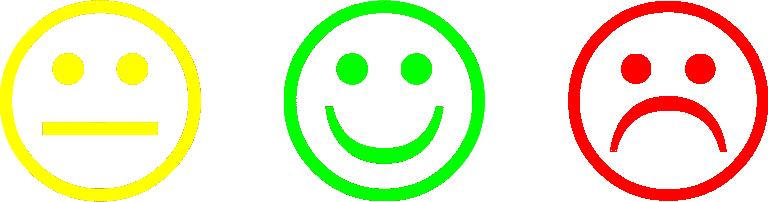 Sicherung des Prüfergebnisses
Grundlage und Planungssicherheit für Komplexkodes
Daten und Transparenz
Sonstige Regelungen
Fallabschließende Prüfung
Verbot der Nachprüfung
Verpflichtende Umsetzung
Aufrechnungsverbot
Falldialog vor Klage
Verfahrensordnung für DIMDI
Gesetzliche Grundlage für Strukturprüfungen
Datenübermittlung
Statistiken des GKV-SV
Gemeinsamer Bericht GKV-DKG zu Auswirkungen
Streaming von G-BA Sitzungen
Anpassungen des SGB XI an neue Struktur des MD
Anerkennung von Solidargemeinschaften
02.12.2019
Reinhard Schaffert | Geschäftsführer
93
Einen Schrittchen vor – zwei Sprünge zurück
Vom Referentenentwurf bis zum Beschluss hat sich die Zielrichtung nahezu umgekehrt
Bewertung
Ambulantes Potential
Stationäre Behandlung
Komplexleistungen
Unabhängiger Medizinischer Dienst
Gutachten AOP
Gestaffelte Prüfquoten, Strafzahlungen
Medizinischer Dienst Bund
Verbot von
Rechnungsänderung
Nachprüfung
Aufrechnung
Richtlinien
Weiterentwicklung AOP-Katalog
Gesonderte prospektive Strukturprüfungen
Reduzierung Ambulantes Potential
Reduzierung des Prüfaufwands
Planungssicherheit, weniger Aufwand bei Einzelfallprüfung
02.12.2019
Reinhard Schaffert | Geschäftsführer
95
Bewertung
Unabhängigkeit des Medizinischen Dienstes
Weiterhin Mehrheit von Kassenvertretern im Verwaltungsrat
Es fehlen Vertreter der Leistungserbringer im Verwaltungsrat. 
Aufrechnungsverbot
Forderung der Krankenhäuser
Gegenüber ursprünglichem Entwurf etwas aufgeweicht 
Achtung: Kassen werden ggf. wieder nur unstrittigen Betrag bezahlen
Änderungsverbot für einmal übersandte Krankenhausabrechnungen 
Deutliche Einschränkung für die sachgerechte Abrechnung der Krankenhausleistungen. 
Keine eindeutige Ausnahme für FPV-Regelungen (Fallzusammenführung)
Vor Versand interne Qualitätssicherung notwendig
Trotz sorgfältiger interner Vorabprüfung der Krankenhausabrechnungen gibt es Fälle, in denen kodierbare Leistungen oder Diagnosen primär nicht angegeben werden können.
02.12.2019
Reinhard Schaffert | Geschäftsführer
96
Bewertung
Begrenzung der Prüfquote (12,5% in 2020)
Besser als die aktuellen 20%
Da sich die Quote auf die Kasse bezieht, wird am Ende noch weniger bei den Krankenhäusern ankommen 
Quote noch zu hoch
Staffelung der Prüfquoten
Nachvollziehbar
Quoten noch zu hoch
Auch Verweildauerkürzungen wirken auf die Prüfquote und Aufschläge
Mehrzahl der Krankenhäuser befinden sich voraussichtlich in der mittleren Staffelung
Aufschläge
Deutlich höher, als die Aufwandspauschale und einmalig in der Abrechnungswelt
Ein einzelner Mitarbeiter des MD, der noch nicht einmal Facharzt der geprüften Fachrichtung sein muss, entscheidet nicht nur über die Rechnungshöhe, sondern ggf. sogar über Strafzahlungen
Dagegen hat das Krankenhaus noch nicht einmal mehr Rechtsmittel, da die Berechnung der Prüfquote und damit auch der Stafzahlungsverpflichtung ja nur vom Primärgutachten abhängig ist.
02.12.2019
Reinhard Schaffert | Geschäftsführer
97
Bewertung
Gesetzliche Grundlage für Strukturprüfungen
Planungssicherheit für Komplexleistungen
Begriff Strukturmerkmale undefiniert
DIMDI muss im OPS Strukturmerkmale explizit definieren
Ausnahme der Pflegeentgelte
Kein Prüfanlass
Pflegeentgelt weicht bei den Berechnungstagen (VWD) von DRG-Entgelten ab
Schlichtungsausschuss
Öffnung und Aktivierung
Gefahr der Überbeanspruchung, wenn einzelne Krankenhäuser und Krankenkassen antragsberechtigt sind
AOP-Katalog
Überarbeitung und Neubewertung notwendig
Auch Aufnahme von bisher rein ambulanten Leistungen notwendig (z. B. Gastroskopie)
02.12.2019
Reinhard Schaffert | Geschäftsführer
98
Bewertung
Was fehlt?
Vertreter der Krankenhäuser (Leistungserbringer) im Verwaltungsrat der MD
Die Aufwandspauschale bleibt erhalten und wird durch die Aufschläge ergänzt. Um den Entzug von Finanzmitteln aus der Versorgung entgegenzuwirken, wäre ein Wegfall der Aufwandspauschale bei Verzicht auf Aufschläge sinnvoller. 
Rückzahlungen aus Prüfungen werden der Versorgung entzogen
Die Verfahrenshoheit der Krankenkassen wird beibehalten. Im Vorfeld waren einige Modelle mit rein datenbasierten Auffälligkeitskriterien für die Auslösung der Prüfung angedacht. Dies wurde leider nicht umgesetzt. An der Auslösung einer Prüfung durch die Sachbearbeiter der Kasse, die durch viele Faktoren oder auch interne Vorgaben gesteuert sein kann und weder objektiv noch zwingend nachvollziehbar sein muss, ändert sich nichts
02.12.2019
Reinhard Schaffert | Geschäftsführer
99
Bewertung
Was fehlt?
Qualitätsvorgaben für die MDK-Gutachten wie z. B.
Facharztstandard (Begutachtung durch in entsprechenden Fachgebieten qualifizierte Mitarbeiter)
formale und inhaltliche Mindeststandards für Gutachten
Expliziter Hinweis, dass der MDK bei der Einzelfallprüfung die sachgerechte und korrekte Abrechnung zu prüfen hat und dabei
die Abrechnung des Krankenhauses nur beanstanden kann, wenn nachweislich und begründet gegen Abrechnungs- und Kodierregelungen verstoßen wurde
zu prüfen ist, ob relevante Kodes oder Angaben für eine korrekte Abbildung des Falles fehlen, das Krankenhaus also zu wenig abgerechnet hat
landesspezifische Behandlungskonzepte sowie regionalen Behandlungsmöglichkeiten zu berücksichtigen hat
sofern aus seiner Sicht notwendige Angaben aus den Unterlagen nicht hervorgehen oder offensichtlich wesentliche Unterlagen oder Angaben fehlen diese beim Krankenhaus (ggf. unter Fristsetzung) nachzufordern sind.
02.12.2019
Reinhard Schaffert | Geschäftsführer
100
Offene (juristische) Fragen
§ 275c Abs. 6 SGB V: Verbot der Einzelfallprüfung aus Anlass der Pflegeentgelte und Strukturmerkmale 
Gilt – da im SGB V – nur für die gesetzliche Krankenversicherung: Darf PKV die Pflegeentgelte prüfen?
(§ 17b Abs. 2b KHG: Erörterungsgebot vor Klageerhebung 
Wie verhält sich die Erörterung sämtlicher medizinischer Sachverhalte mit der Krankenkasse zur ärztlichen Schweigepflicht
Braucht es eine Aufklärung/Einverständnis des Patienten darüber?
Ist eine solche Beschränkung des Rechtsschutzes grundsätzlich überhaupt möglich?
§ 275c Absatz 3: Aufschläge (Strafzahlungen)
Gelten die gleichen rechtlichen Regeln wie für andere Ansprüche zwischen Krankenhaus und Krankenkasse, d. h. sind die Ansprüche auf Zahlung (bzw. Rückzahlung wenn das MDK-Gutachten aufgehoben wird) auf dem Sozialrechtsweg zu machen oder gilt hier das Schuldrecht nach dem BGB?
Worauf bezieht sich die jeweilig Jahresangabe („Im Jahr 2020…“ bwz. „Ab dem Jahr 2021“)? Hier steht nicht: „Für Fälle die ab dem Jahr … aufgenommen werden…“. Daher kann sich die Regelung auch auf das Rechnungsdatum oder das Datum des Gutachtens beziehen?
02.12.2019
Reinhard Schaffert | Geschäftsführer
101
Offene (juristische) Fragen
§ 275c Abs. 5 SGB V: Keine Aufschiebende Wirkung bzw. Berücksichtigung von Klagen und Widersprüchen bei der Ermittlung von Prüfquote und Aufschlägen
Die Prüfquote und damit die Höhe des Aufschlags richtet sich alleine nach den Erstbegutachtungen durch Einzelgutachter des MD, für die es keine Qualitätsvorgaben gibt und die nicht einmal Facharzt der begutachteten Fachrichtung sein müssen. 
Wie ist die fehlende Möglichkeit einer Korrektur von Prüfquote und Aufschlagshöhe juristisch zu bewerten?(z. B. nach gerichtlicher Korrektur von Gutachten und daraus folgender eigentlich anderer Einstufung) 
Besteht hier ausreichender Rechtsschutz? 
Kann ggf. der MDK in Regress genommen werden?
…
02.12.2019
Reinhard Schaffert | Geschäftsführer
102
MDK-Reformgesetz – Bewertung
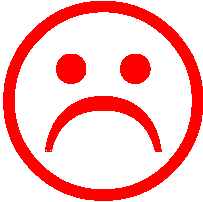 Verminderung der Prüfquote
Reduzierung primärer Fehlbelegung und des Streitpotentials
Unabhängigkeit des Medizinischen Dienstes
Motivation zur „korrekten“ Abrechnung
Einführung maximaler Prüfquoten
Ausnahme der Pflegeentgelte bei Prüfanlass und Änderungen
Einheitliche Rechtsform
Besetzung Verwaltungsrat
Interne Richtlinienhoheit
Sichere Finanzierung
Verbot der Rechnungsänderung
Nach „Fehlerquote“ gestaffelte Aufschläge
Anpassung des AOP-Kataloges
Anpassungen des Schlichtungsausschusses
Sicherung des Prüfergebnisses
Grundlage und Planungssicherheit für Komplexkodes
Daten und Transparenz
Sonstige Regelungen
Fallabschließende Prüfung
Verbot der Nachprüfung
Verpflichtende Umsetzung
Aufrechnungsverbot
Falldialog vor Klage
Verfahrensordnung für DIMDI
Gesetzliche Grundlage für Strukturprüfungen
Datenübermittlung
Statistiken des GKV-SV
Gemeinsamer Bericht GKV-DKG zu Auswirkungen
Streaming von G-BA Sitzungen
Anpassungen des SGB XI an neue Struktur des MD
Anerkennung von Solidargemeinschaften
02.12.2019
Reinhard Schaffert | Geschäftsführer
103
Vielen Dank
02.12.2019
Reinhard Schaffert | Geschäftsführer
104